Collaborer efficacement sur les projets de groupe
Pause pédagogique
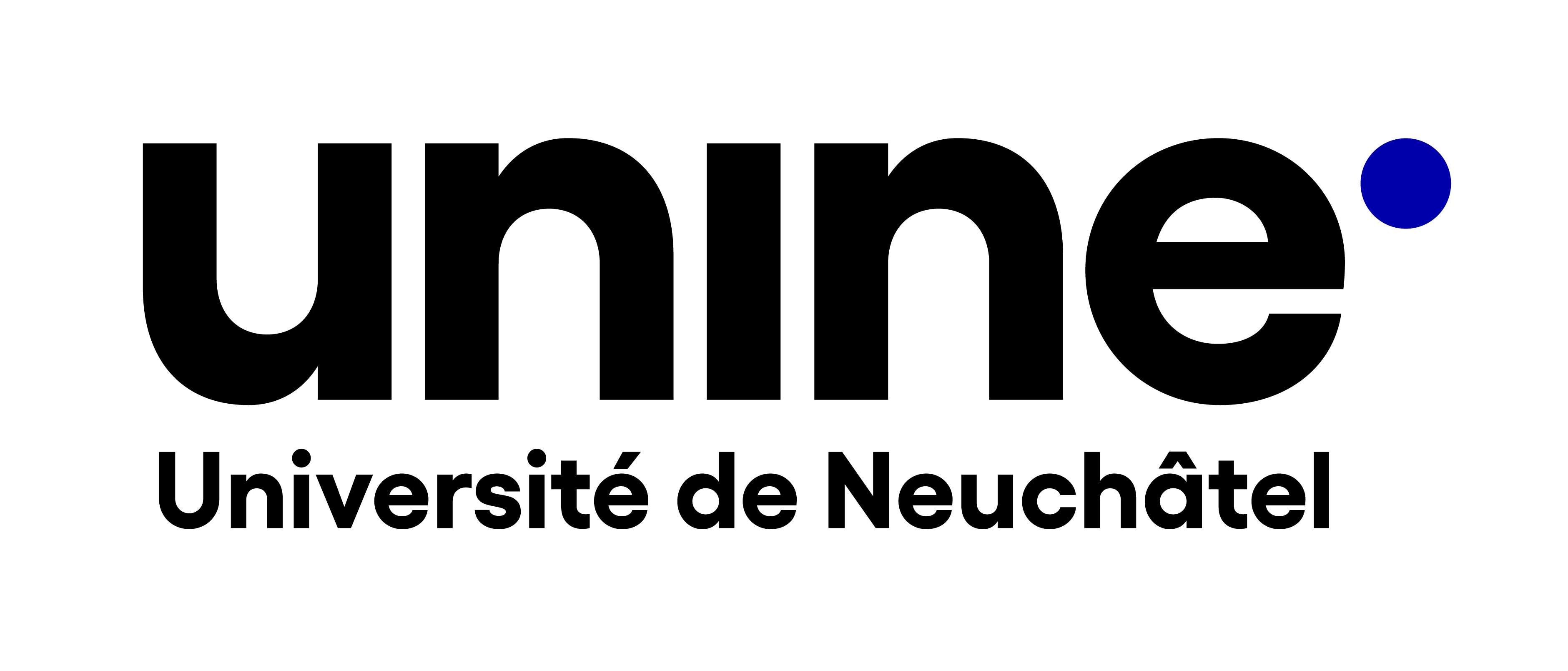 Dre Marika Fenley, Prof Adrian Holzer
But de cet pause pédagogique
Présenter une séquence pédagogique réutilisable destinée aux étudiant-e-s pour leur enseigner des compétences de travail de groupe

La séquence dure entre 45-90 minutes

Le support de cours sera mis à disposition des enseignant-e-s et basé principalement sur le livre High-Impact Tools for Teams
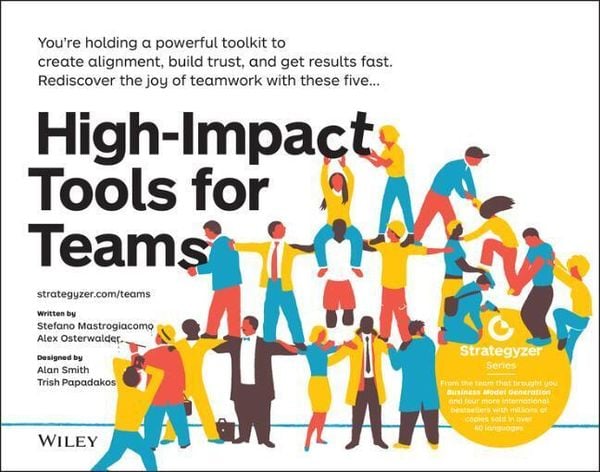 High-Impact Tools for Teams: 5 Tools to Align Team Members, Build Trust, and Get Results Fast (Vol. 5). John Wiley & Sons. 2021
[Speaker Notes: Marika]
Equipe pédagogique
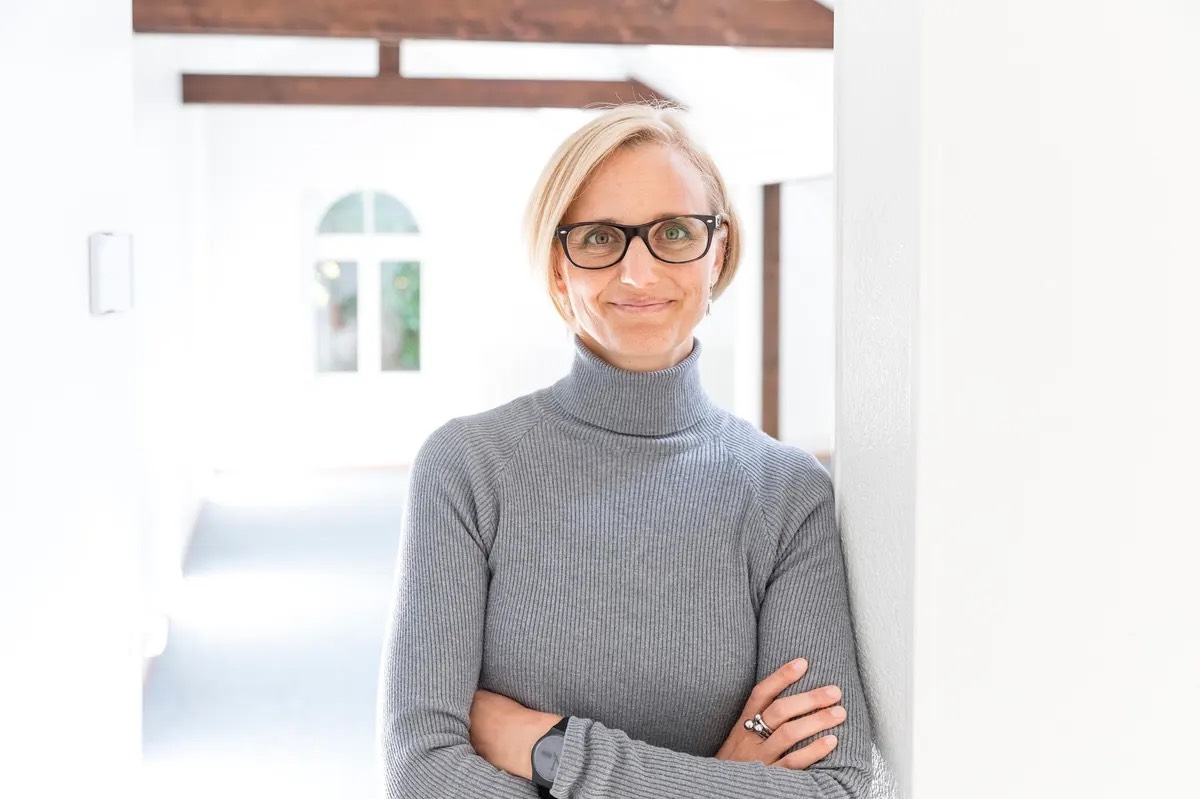 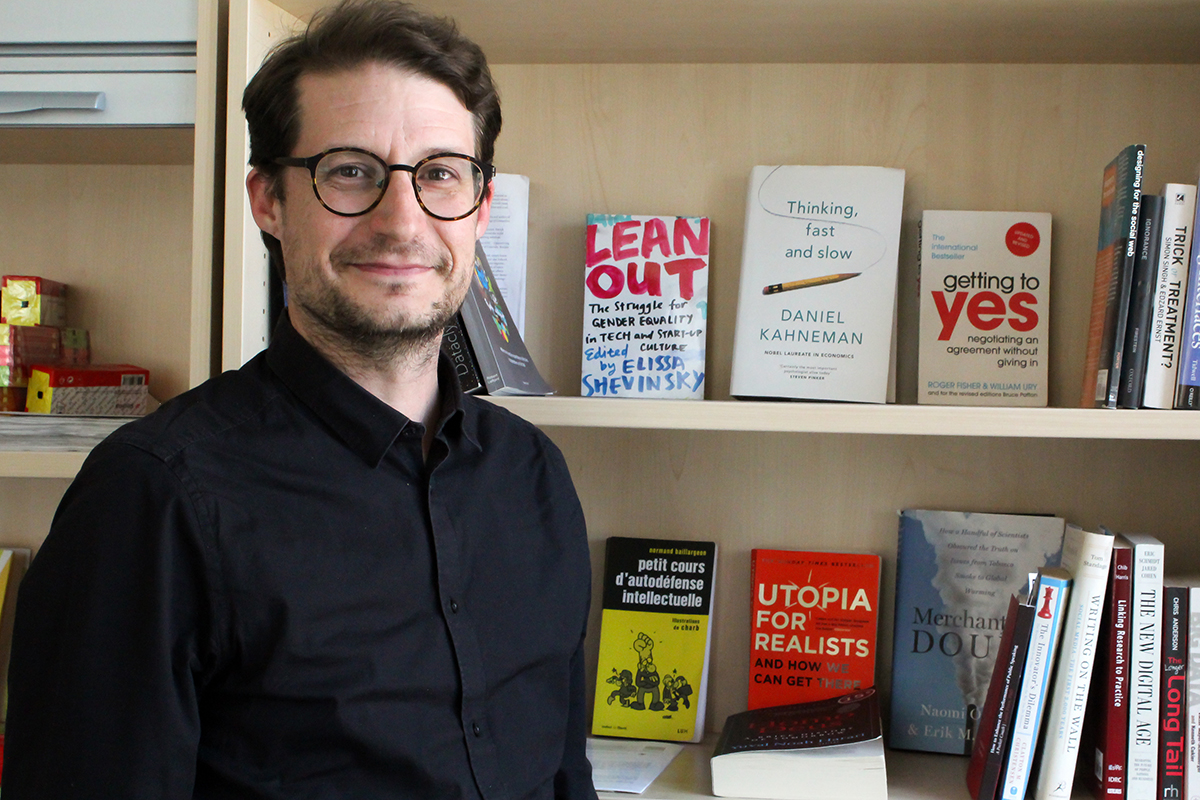 Dre Marika Fenley
Responsable du support enseignement et pédagogie, spécialiste en leadership
Prof Adrian Holzer
Vice-doyen de la faculté des sciences économiques, spécialiste en systèmes d'information
[Speaker Notes: Adrian]
LEGO Challenge
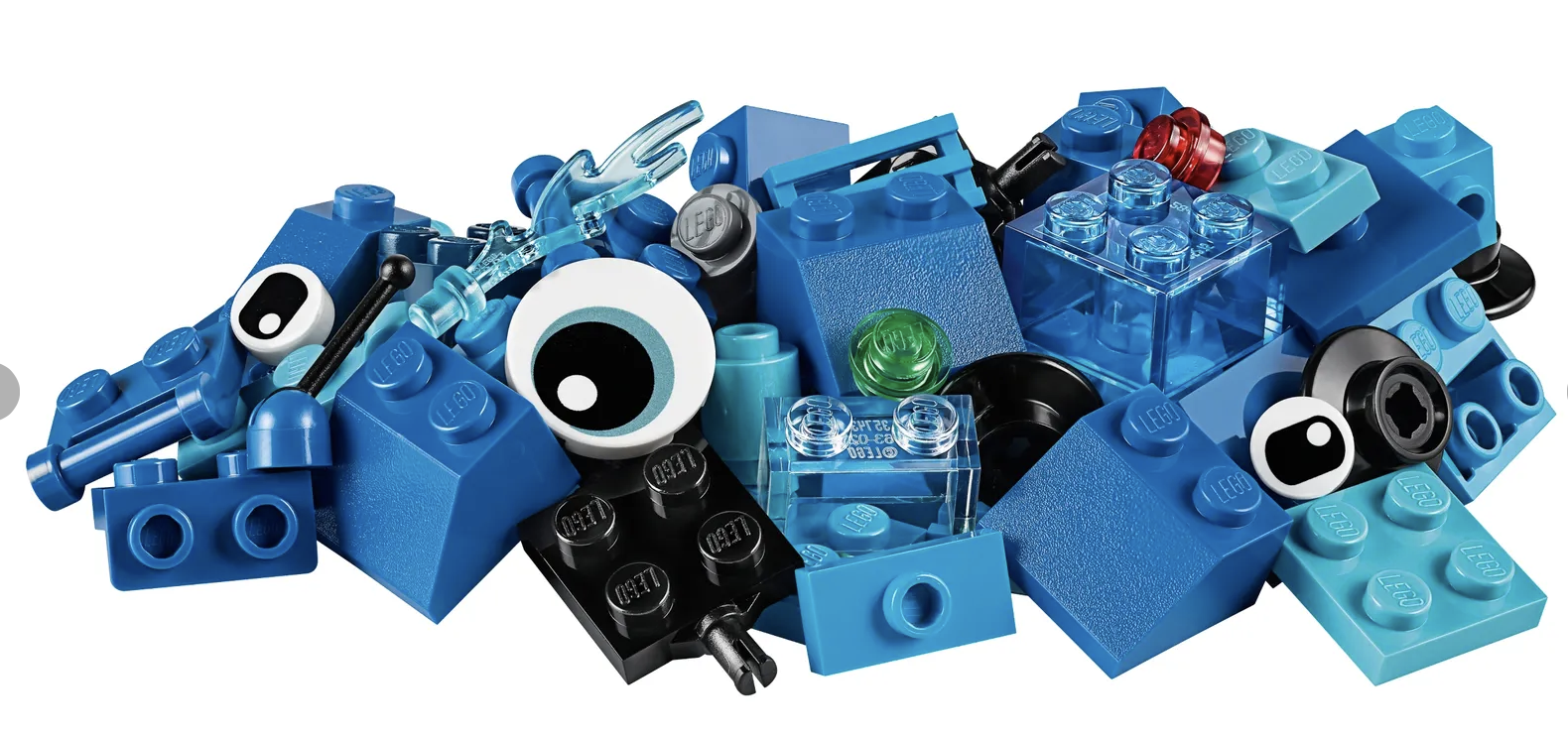 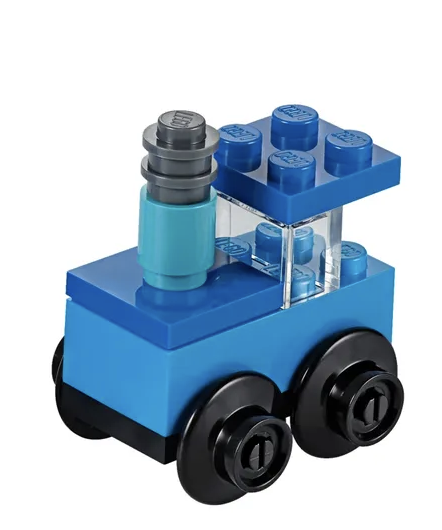 Matériel: un modèle assemblé, 
des pièces détachée

But: assembler les pièces détachées pour reconstruire le modèle le plus fidèlement possible

Groupes: une personne observe, une construit, une donne les instructions

Contrainte: la personne qui construit ne doit pas voir le modèle
Le groupe qui a assemblé le plus de pièces correctement en 12 minutes, gagne
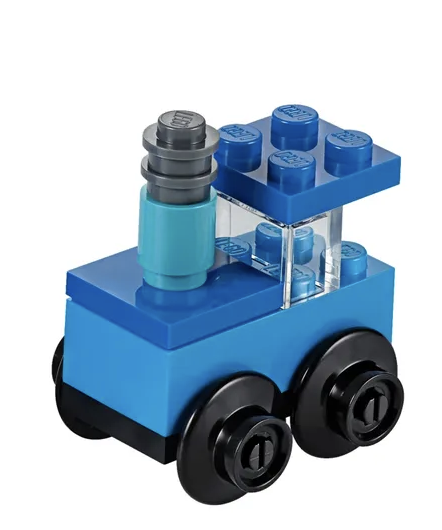 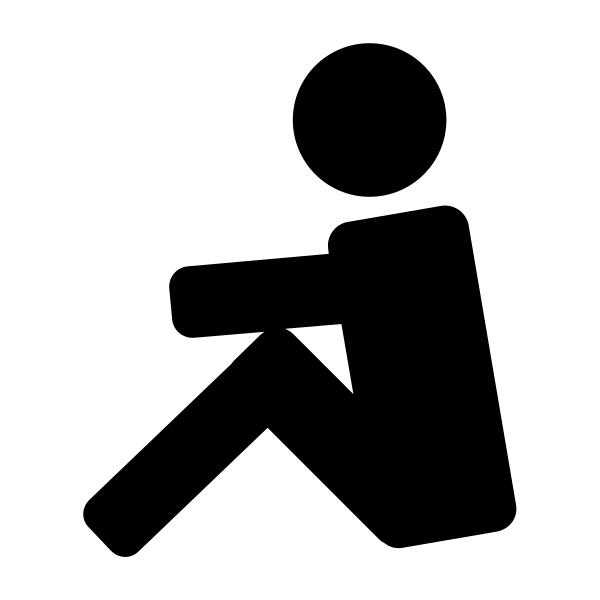 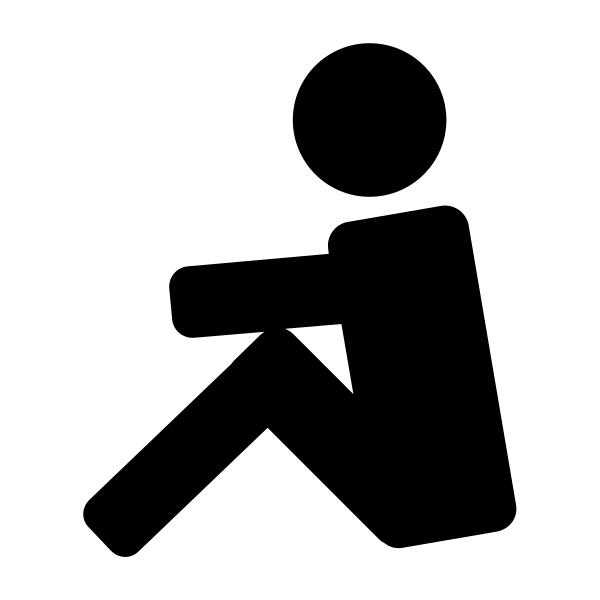 [Speaker Notes: https://www.lego.com/de-ch/product/bricks-and-houses-11008?ef_id=CjwKCAjwiJqWBhBdEiwAtESPaGEiyhGIMgvGui3QwqK6f7OlbqsA0unEOlSWb4TqswJH2u5MxzcQeRoCQjcQAvD_BwE:G:s&s_kwcid=AL!933!3!563041495678!!!g!344022205337!&cmp=KAC-INI-GOOGEU-GO-CH-DE-RE-SP-BUY-CREATE-PLA-SHOP-BP-SP-RN-PLA_ALL_THEMES

Adrian]
Debrief
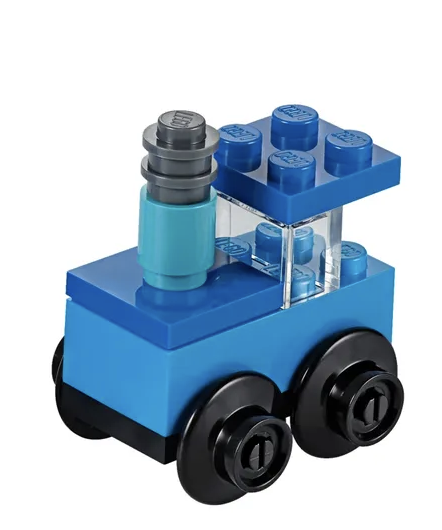 Qu'est ce qui  a (n'a pas) marché ?

Observation: comment étaient les interactions? 

Construction/Instruction: quel était votre ressenti? 

Comment améliorer le processus?
1 minute seul-e, 2 minutes en groupe, 5 minutes discussion en classe
[Speaker Notes: Marika]
A la fin de cet atelier, vous serez
capable de lister les avantages et les limites du travail en groupe

capable d'utiliser des outils simples pour soutenir votre travail de groupe

sensibilisé à l'importance d'une communication claire
[Speaker Notes: Marika]
Pourquoi travailler en équipe?
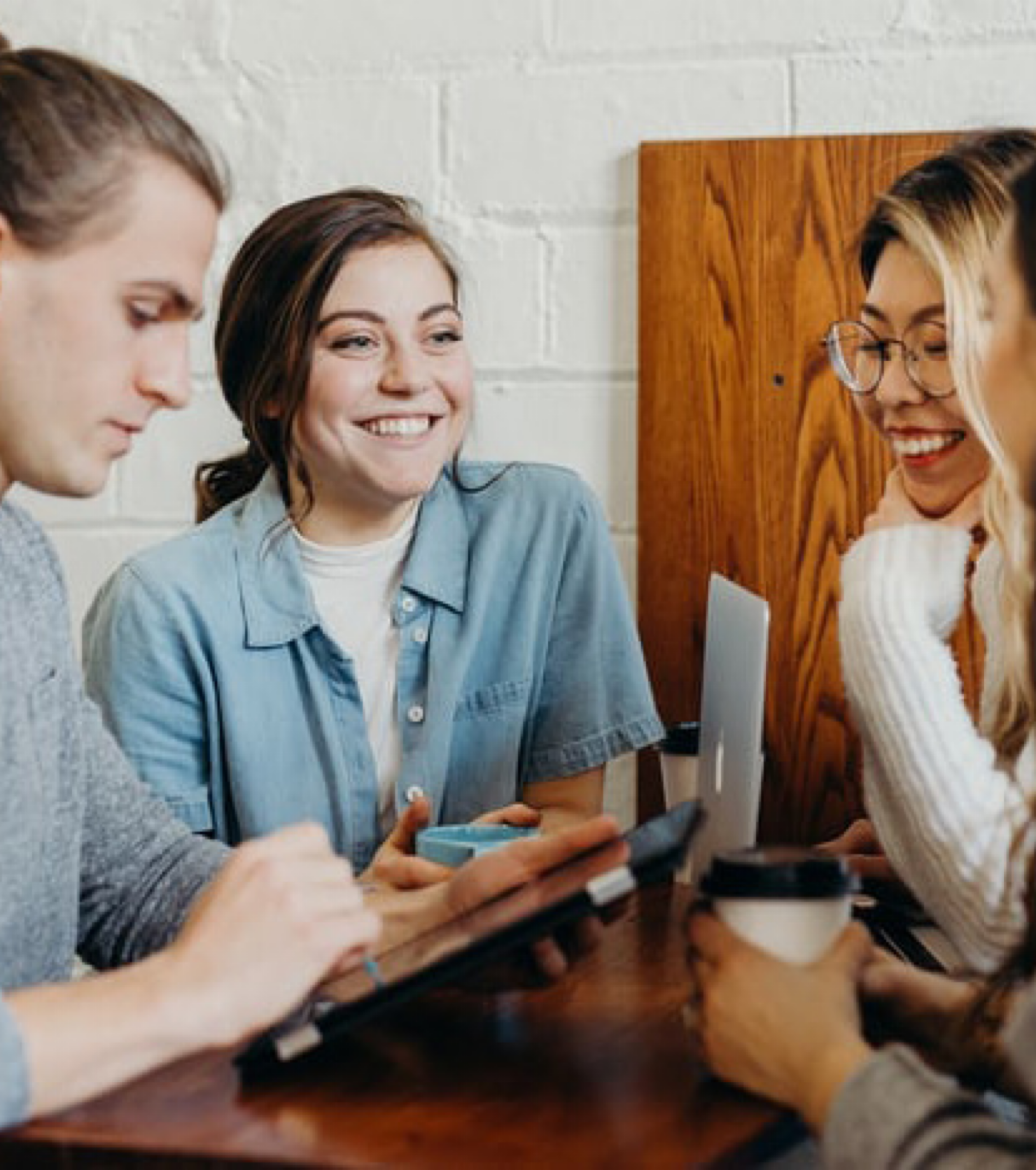 Tâches plus complexes

Générer plus d’idées

Travail de meilleure qualité

Mieux apprendre
[Speaker Notes: Mieux apprendre- >
Réfléchir à comment partager ses idées avec les autre
Comprendre et assimiler les idées des autres

Marika]
Compétences acquises
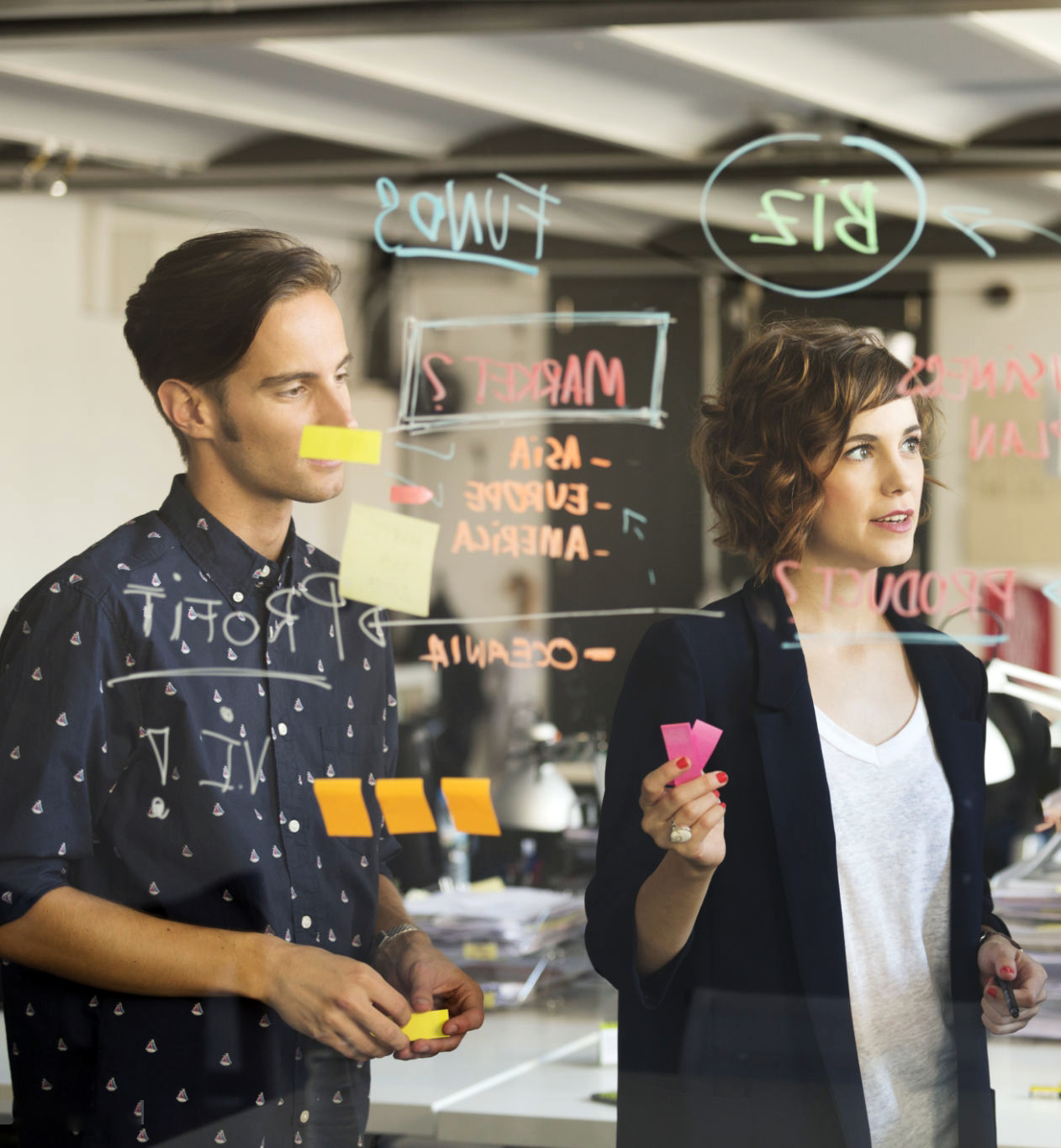 Le travail en équipe

Les capacités organisationnelles

La gestion de projet
[Speaker Notes: Le travail en équipe: coopération, communication, persuasion, écoute
Les capacités organisationnelles: fixer des objectifs, résolution de problèmes, gestion de l’information, gestion du temps, analyse et collecte des données
La gestion de projet: gestion des priorités, coordination des tâches, leadership, résolution des conflits.

Marika]
Problème
29%
des projets sont couronnés de succès.

Diane Coutu (2009), Why teams don't work, Harvard Business Review.
50%
des réunions sont considérées comme des pertes de temps.

Atlassian
10%
des des membres d'une équipe sont satisfaits de la composition de leur équipe.

Chaos Report, Standish Group 2019
76%
des équipes transverses sont dysfonctionnelles.

Behnam Tabrizi (2015), 76% of Cross-Functional Teams are disfunctional, Harvard Business Review.
Mastrogiacomo, S., & Osterwalder, A. (2021). High-Impact Tools for Teams: 5 Tools to Align Team Members, Build Trust, and Get Results Fast (Vol. 5). John Wiley & Sons.
[Speaker Notes: Marika]
Pourquoi?
Travail en silo
On ne sait pas, qui fait  quoi
Travail accompli lentement
Projet en double
Activités de l'équipe mal alignées
Les priorités changent sans raison
Perte de temps en réunion
Travail en silo
Gros travail, peu de résultat
Manque d'implication
Manque de confiance
Manque de reconnaissance
Climat d'équipe délétère
Concurrence interne
Peur
Perte de motivation
Mastrogiacomo, S., & Osterwalder, A. (2021). High-Impact Tools for Teams: 5 Tools to Align Team Members, Build Trust, and Get Results Fast (Vol. 5). John Wiley & Sons.
[Speaker Notes: Marika]
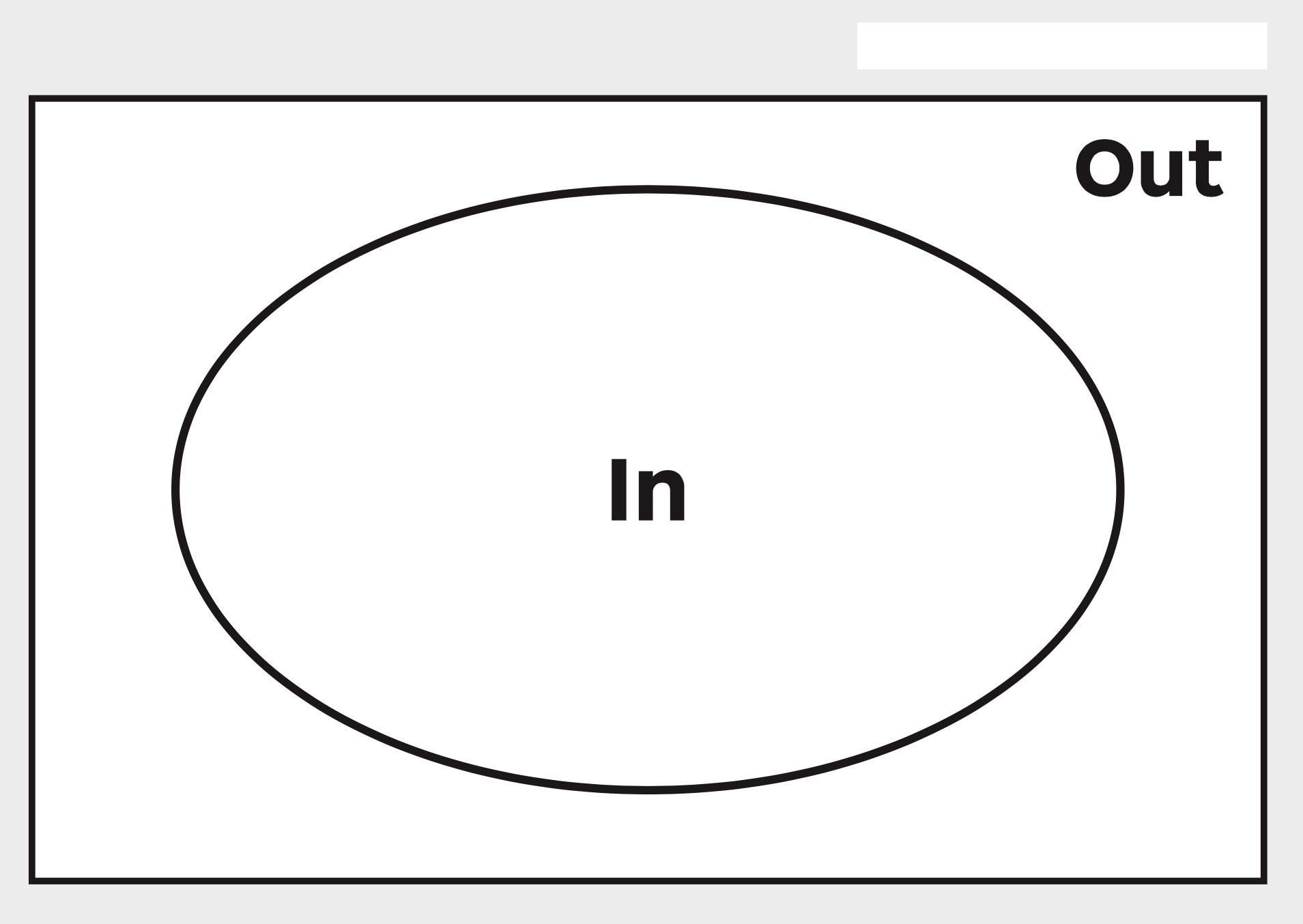 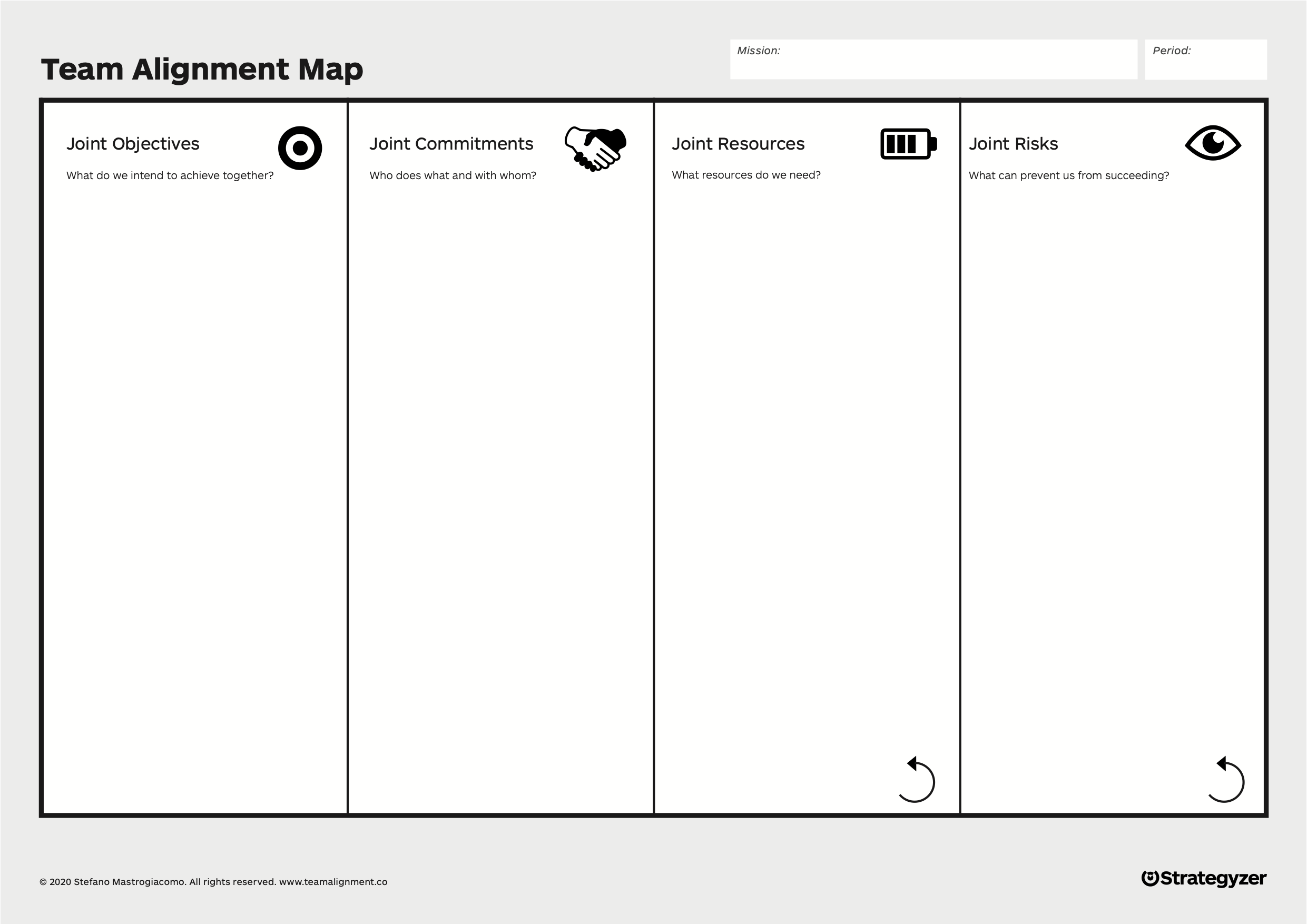 Outils pour résoudre le problème
Team alignment map
Team contract
Projet en double
Travail accompli lentement
On ne sait pas, qui fait  quoi
Travail en silo
Gros travail, peu de résultat
Activités de l'équipe mal alignées
Perte de temps en réunion
Travail en silo
Les priorités changent sans raison
Manque d'implication
Manque de reconnaissance
Manque de confiance
Climat d'équipe délétère
Perte de motivation
Concurrence interne
Peur
Mastrogiacomo, S., & Osterwalder, A. (2021). High-Impact Tools for Teams: 5 Tools to Align Team Members, Build Trust, and Get Results Fast (Vol. 5). John Wiley & Sons.
[Speaker Notes: Adrian]
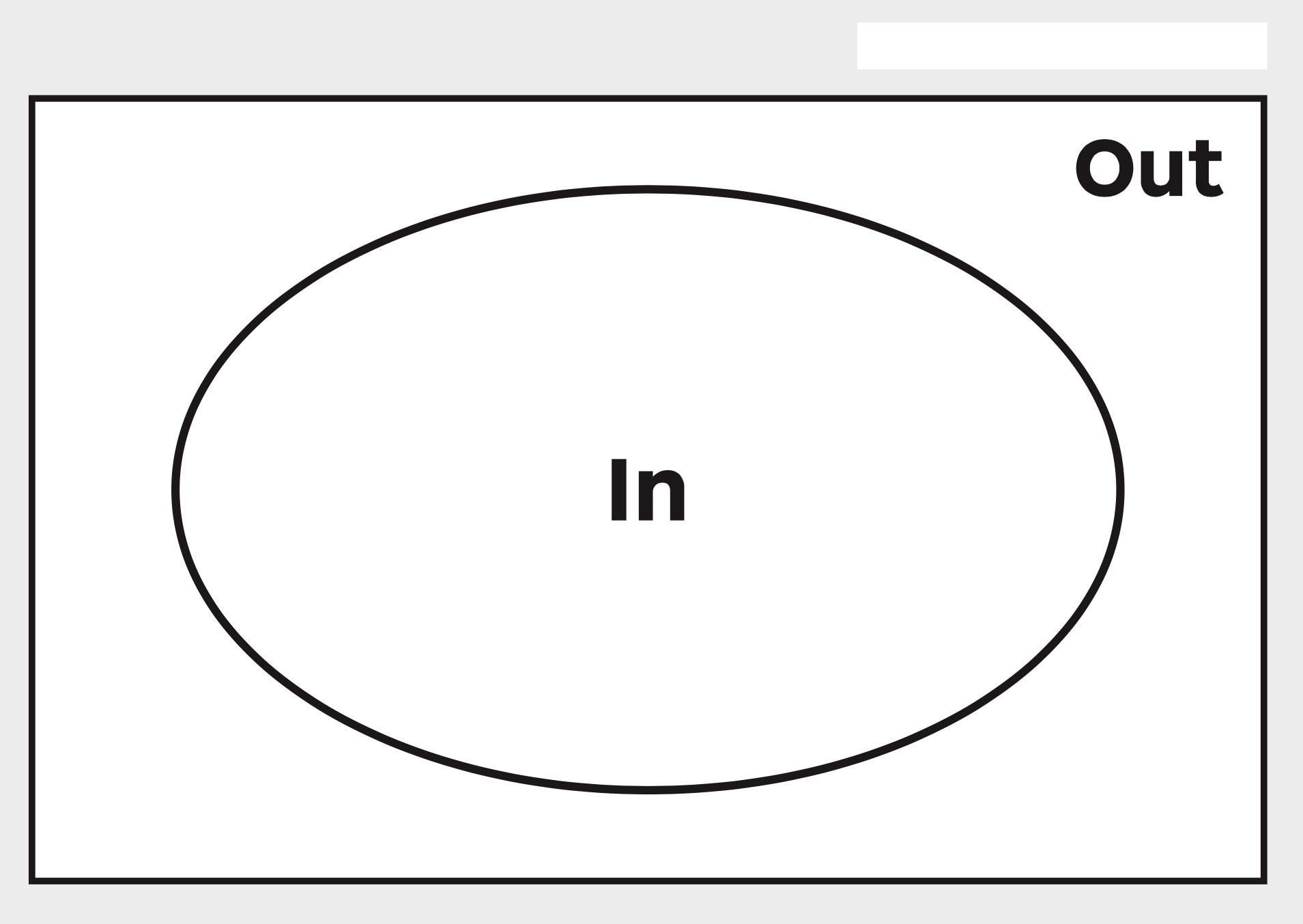 Outils pour résoudre le problème
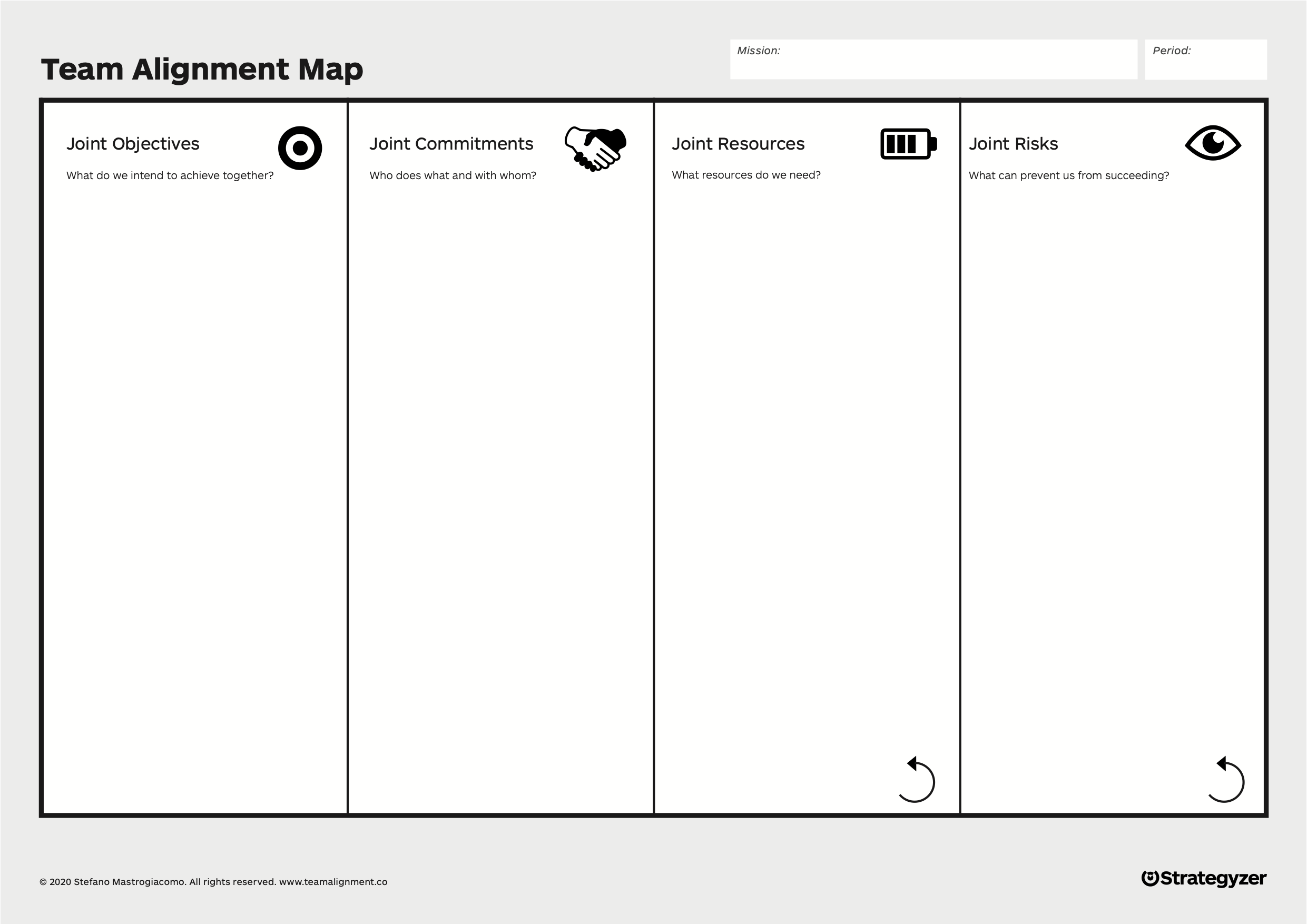 Team contract
Projet en double
Travail accompli lentement
On ne sait pas, qui fait  quoi
Travail en silo
Gros travail, peu de résultat
Team alignment map
Activités de l'équipe mal alignées
Perte de temps en réunion
Travail en silo
Les priorités changent sans raison
Manque d'implication
Manque de reconnaissance
Manque de confiance
Climat d'équipe délétère
Perte de motivation
Concurrence interne
Peur
Mastrogiacomo, S., & Osterwalder, A. (2021). High-Impact Tools for Teams: 5 Tools to Align Team Members, Build Trust, and Get Results Fast (Vol. 5). John Wiley & Sons.
[Speaker Notes: Adrian]
Team alignment map
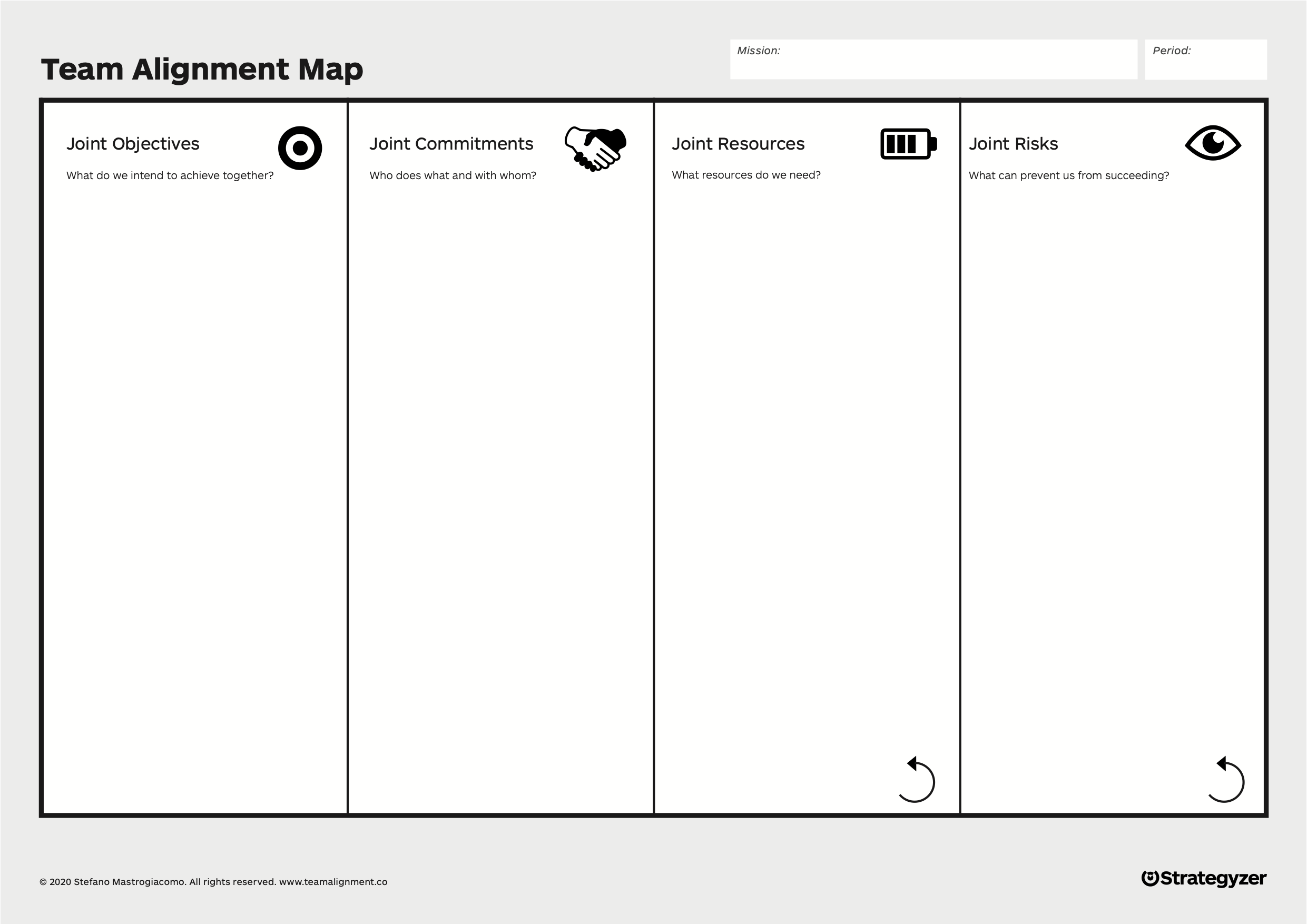 Mastrogiacomo, S., & Osterwalder, A. (2021). High-Impact Tools for Teams: 5 Tools to Align Team Members, Build Trust, and Get Results Fast (Vol. 5). John Wiley & Sons.
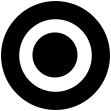 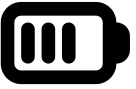 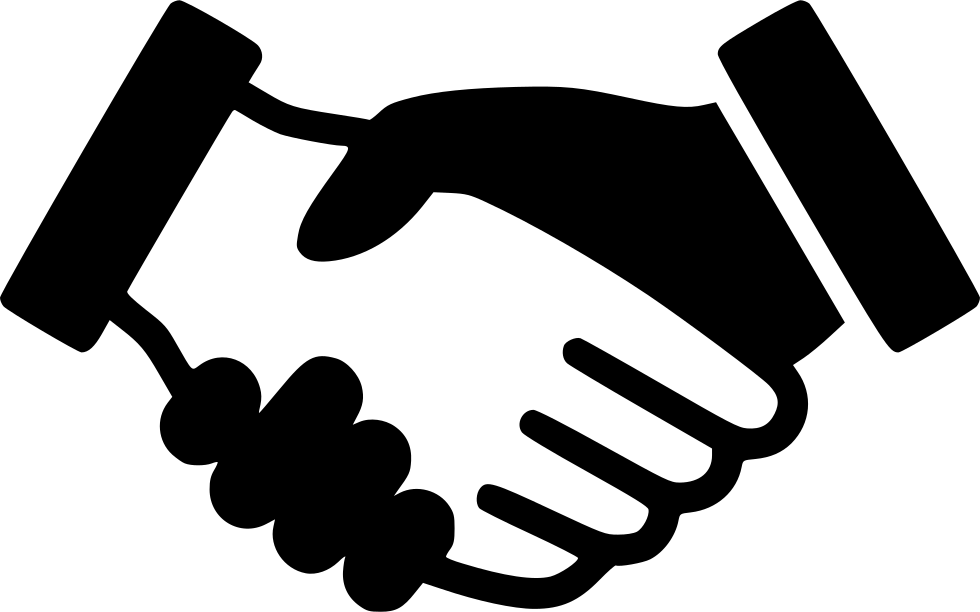 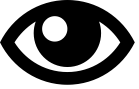 Team alignment map
Mission :
Période :
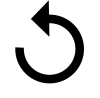 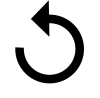 Mastrogiacomo, S., & Osterwalder, A. (2021). High-Impact Tools for Teams: 5 Tools to Align Team Members, Build Trust, and Get Results Fast (Vol. 5). John Wiley & Sons.
[Speaker Notes: Adrian]
Réduire de 20% le délai de mise sur le marché des nouveau produits
Mettre en place des actions de responsabilité sociale
Accélérer l'intégration des nouveau collègues
Un belle fête d'anniversaire
Projet X
Mission
Quel est le  défi ?
Que voulons nous créer ensemble?
Une mission qui a du sens !
Plus de clarté
Plus d'abstraction
Mission :
Période :
Mastrogiacomo, S., & Osterwalder, A. (2021). High-Impact Tools for Teams: 5 Tools to Align Team Members, Build Trust, and Get Results Fast (Vol. 5). John Wiley & Sons.
[Speaker Notes: La mission doit être clair pour tous les participants
aide les participant a se projeter dans un résultat positif
suscite de la motivation d'apporter sa pierre à l'édifice

Adrian]
2 semaines
Période
6 mois
Quelle est la durée de la mission ?
Quelle est son échéance ?
20.10.2022 à minuit
Mission :
Période :
Fin de l'année
Mastrogiacomo, S., & Osterwalder, A. (2021). High-Impact Tools for Teams: 5 Tools to Align Team Members, Build Trust, and Get Results Fast (Vol. 5). John Wiley & Sons.
[Speaker Notes: Adrian]
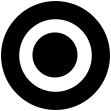 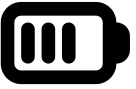 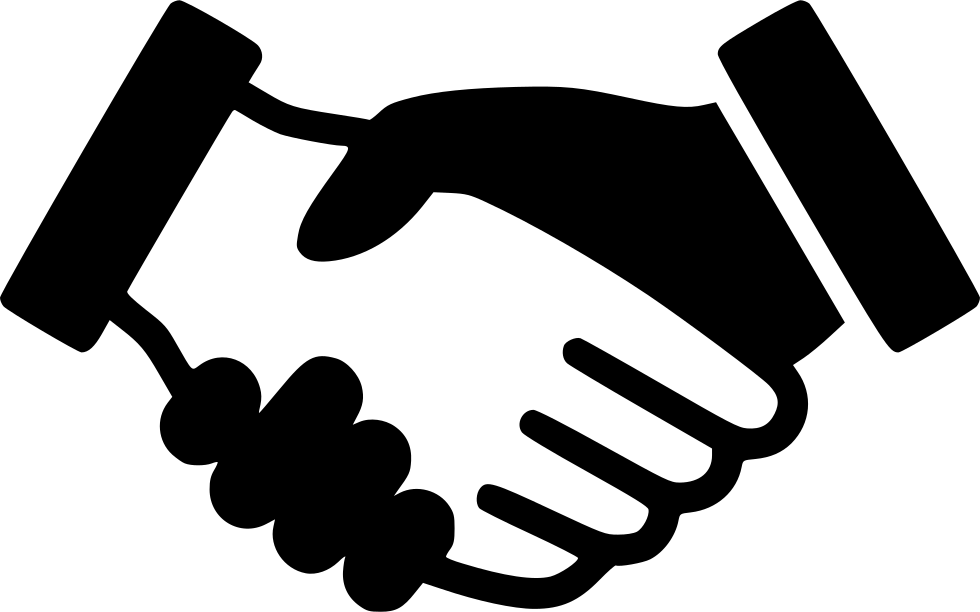 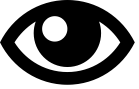 Team alignment map
Mission :
Période :
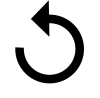 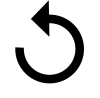 Mastrogiacomo, S., & Osterwalder, A. (2021). High-Impact Tools for Teams: 5 Tools to Align Team Members, Build Trust, and Get Results Fast (Vol. 5). John Wiley & Sons.
[Speaker Notes: Adrian]
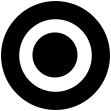 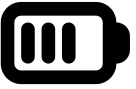 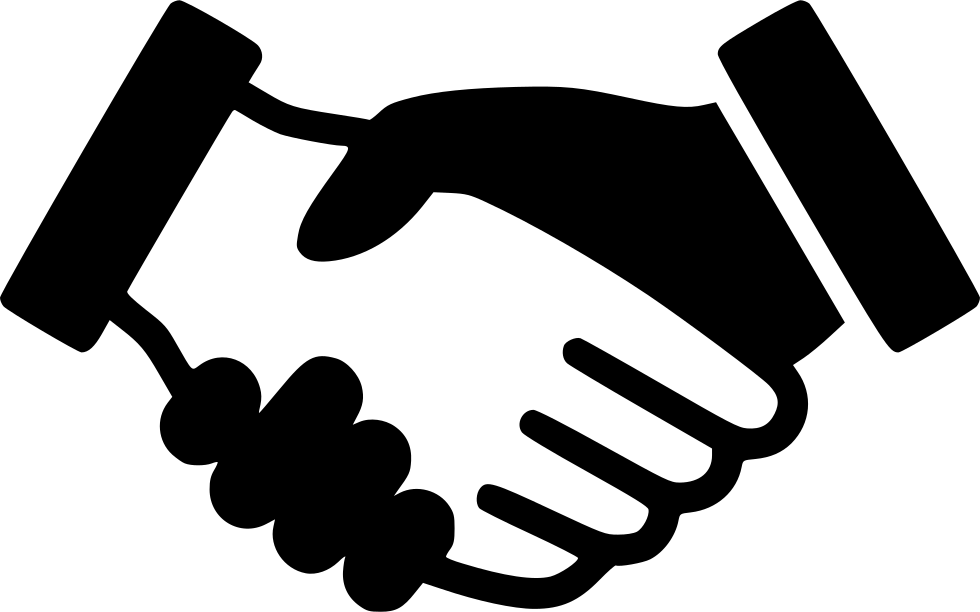 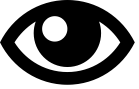 Objectifs partagés
Mission :
Période :
Que devons nous faire ? 

Activités, Tâches

Buts, Objectifs, Résultats
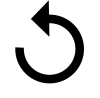 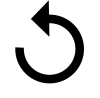 Mastrogiacomo, S., & Osterwalder, A. (2021). High-Impact Tools for Teams: 5 Tools to Align Team Members, Build Trust, and Get Results Fast (Vol. 5). John Wiley & Sons.
[Speaker Notes: Adrian]
Objectifs partagés
En tant que business developper j'ai besoin d'un budget publicitaire pour promouvoir nos produit dans les aéroports chinois
Recommandé
Recommandé
Augmenter de 20% notre part de marché dans les aéroport chinois d'ici la fin de l'année
Campagne de pub dans les aéroports chinois pour tous nos produit au 15 septembre
Chiffre d'affaire plus élevé
Augmenter les ventes dans les aéroports chinois
Peu de détails
Beaucoup de détails
Objectif
un verbe d'action
une description
quelque chose de mesurable
User story
En tant que <role>
Je veux <objectif>
Pour que <motif>
Objectif SMART
Spécifique
Mesurable
Atteignable
Réaliste
Temporel
Buts
un adjectif
+ un nom
Résultat final
un verbe d'action
+ une description
Mastrogiacomo, S., & Osterwalder, A. (2021). High-Impact Tools for Teams: 5 Tools to Align Team Members, Build Trust, and Get Results Fast (Vol. 5). John Wiley & Sons.
[Speaker Notes: Clarifier les objectifs partagés
L'outil nest pas fait pour la décomposition détaillée des tâches

Adrian]
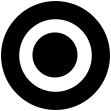 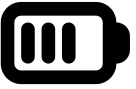 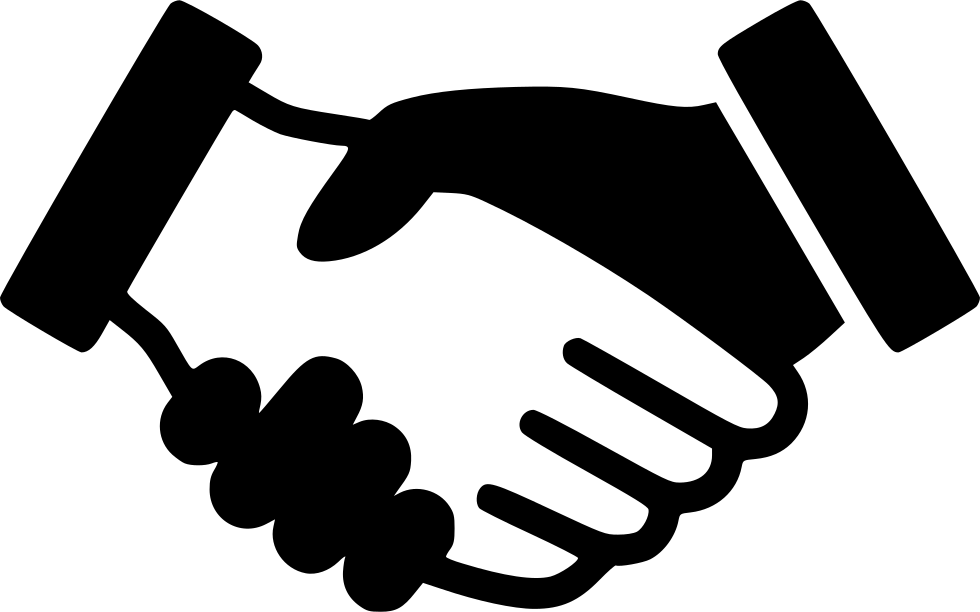 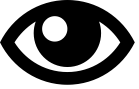 Une fête d'anniversaire
Le 26 octobre
Objectifs partagés
Mission :
Période :
Envoyer les invitations
Décorer la maison
Faire la liste des invités
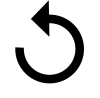 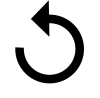 Cuisiner un gateau au chocolat
Mastrogiacomo, S., & Osterwalder, A. (2021). High-Impact Tools for Teams: 5 Tools to Align Team Members, Build Trust, and Get Results Fast (Vol. 5). John Wiley & Sons.
[Speaker Notes: Adrian]
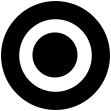 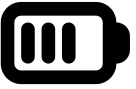 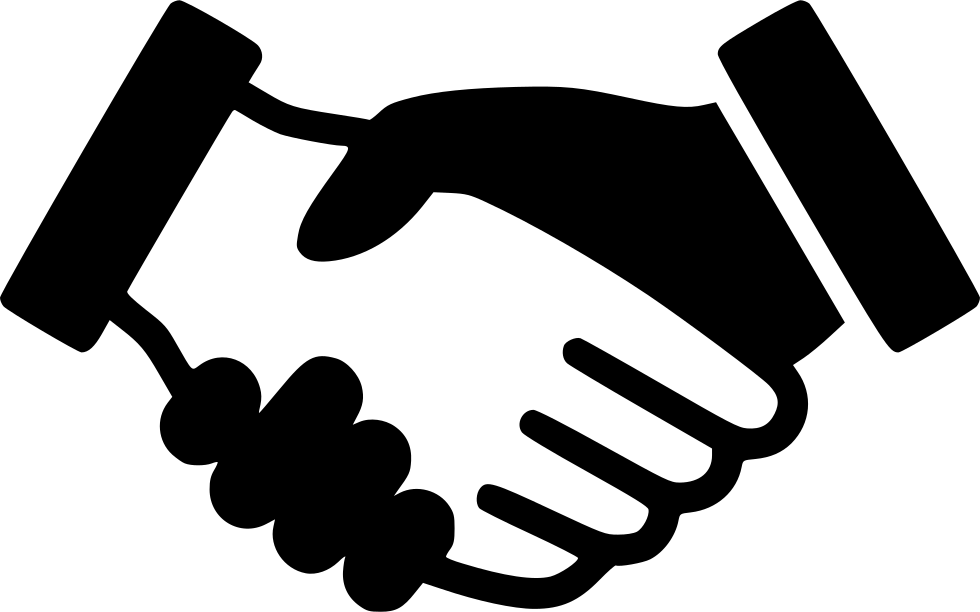 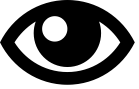 Team alignment map
Mission :
Période :
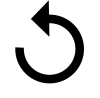 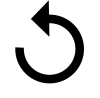 Mastrogiacomo, S., & Osterwalder, A. (2021). High-Impact Tools for Teams: 5 Tools to Align Team Members, Build Trust, and Get Results Fast (Vol. 5). John Wiley & Sons.
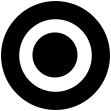 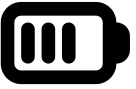 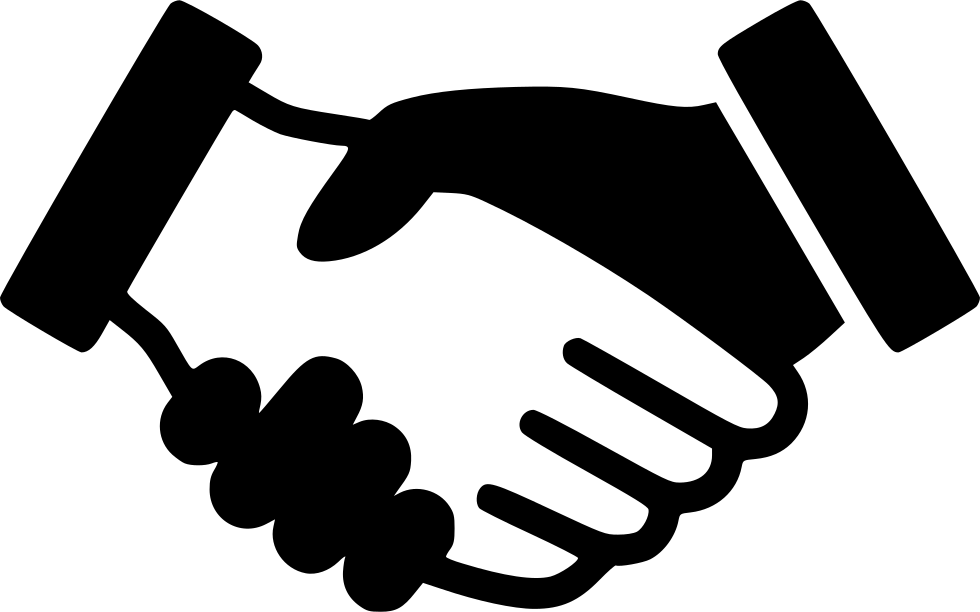 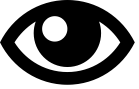 Engagements partagés
Qui fera quoi ?

Comment allons nous travailler ensemble ?

Qui s'engage à quoi ?
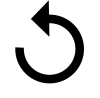 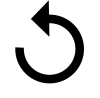 Mastrogiacomo, S., & Osterwalder, A. (2021). High-Impact Tools for Teams: 5 Tools to Align Team Members, Build Trust, and Get Results Fast (Vol. 5). John Wiley & Sons.
[Speaker Notes: Adrian]
Engagements partagés
Recommandé
Recommandé
Léa
Tous
Léa (développement)
Matteo 
-Créer version papier
-Concevoir actifs
 
Léa
-Architecture technique
-Code et tests
SJ
Finance
Léa (développement)
Matteo (conception)
Yann + Tom
IT
Peu de détails
Beaucoup de détails
Nom + Tâches
En tant que <role>
Je veux <objectif>
Pour que <motif>
Abstrait
Services
Equipes
Nom
Initiales ou prénom
Nom + Rôle
Nom et description succincte
Mastrogiacomo, S., & Osterwalder, A. (2021). High-Impact Tools for Teams: 5 Tools to Align Team Members, Build Trust, and Get Results Fast (Vol. 5). John Wiley & Sons.
[Speaker Notes: Clarifier les objectifs partagés
L'outil nest pas fait pour la décomposition détaillée des tâches

Adrian]
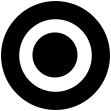 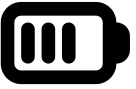 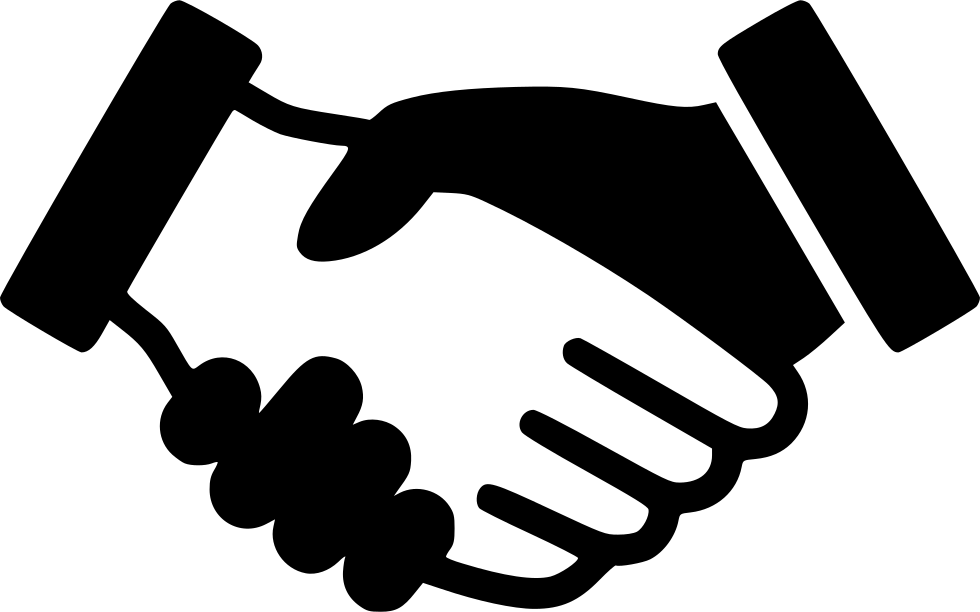 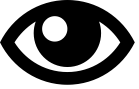 Une fête d'anniversaire
Le 26 octobre
Engagements partagés
Mission :
Période :
Louise
Envoyer les invitations
Tom
Décorer la maison
Faire la liste des invités
Tom
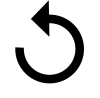 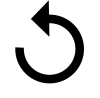 Louise
Cuisiner un gateau au chocolat
Mastrogiacomo, S., & Osterwalder, A. (2021). High-Impact Tools for Teams: 5 Tools to Align Team Members, Build Trust, and Get Results Fast (Vol. 5). John Wiley & Sons.
[Speaker Notes: Adrian]
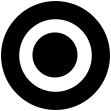 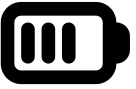 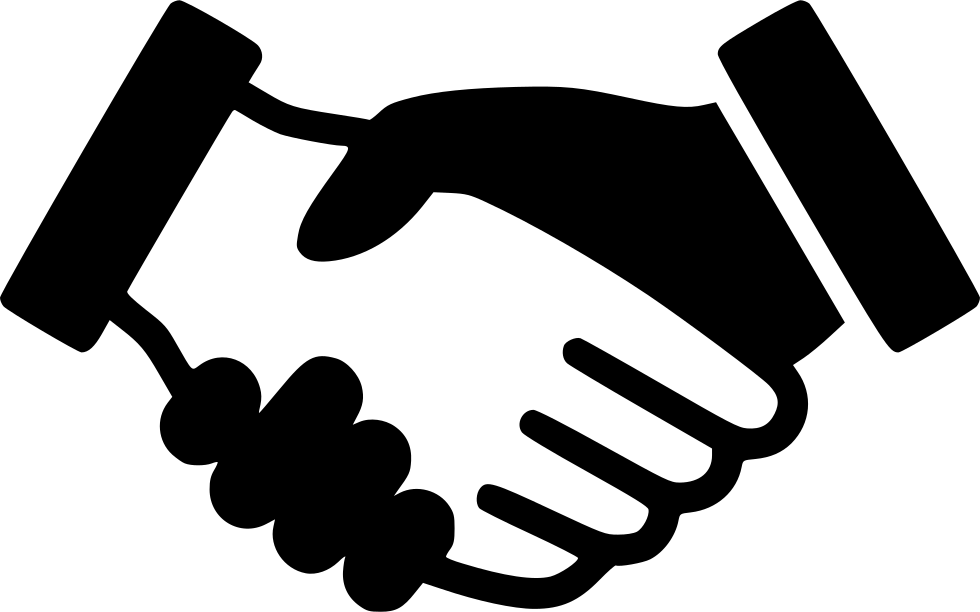 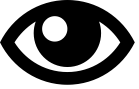 Team alignment map
Mission :
Période :
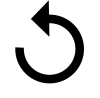 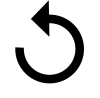 Mastrogiacomo, S., & Osterwalder, A. (2021). High-Impact Tools for Teams: 5 Tools to Align Team Members, Build Trust, and Get Results Fast (Vol. 5). John Wiley & Sons.
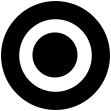 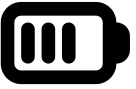 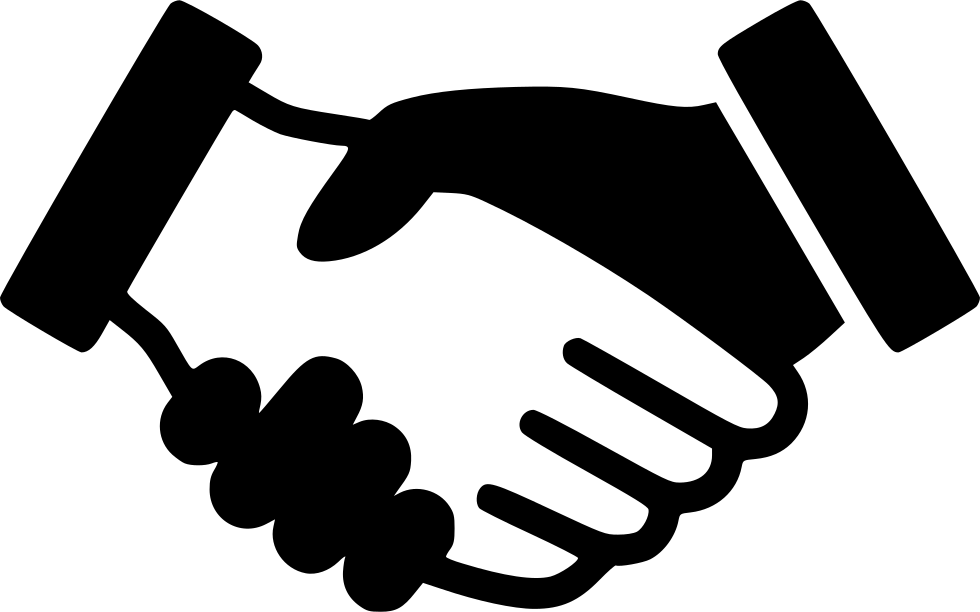 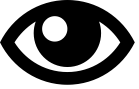 Ressources partagées
De quelles resources avons nous besoin ?

Que manque-t-il pour que chacun-e accomplisse sa tâche

Quelles resources sont ou pas disponible
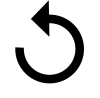 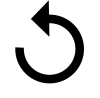 Mastrogiacomo, S., & Osterwalder, A. (2021). High-Impact Tools for Teams: 5 Tools to Align Team Members, Build Trust, and Get Results Fast (Vol. 5). John Wiley & Sons.
[Speaker Notes: Adrian]
Ressources partagées
Recommandé
Pablo - 10 jours
Besoin de Pablo pendant 10 jours pour un cout de 10K
Pablo
Flyers - 100
Bureau en chine
Imprimer 100 flyers avant le 1er juillet
Données exactes
Budget déplacement 20K
Peu de détails
Beaucoup de détails
Resources
Nom
Ressources + Quantités estimées
Ressources + Quantités estimées + Contraintes
Mastrogiacomo, S., & Osterwalder, A. (2021). High-Impact Tools for Teams: 5 Tools to Align Team Members, Build Trust, and Get Results Fast (Vol. 5). John Wiley & Sons.
[Speaker Notes: Clarifier les objectifs partagés
L'outil nest pas fait pour la décomposition détaillée des tâches

Adrian]
?
Une salle
Budget 50.-
50 enveloppes
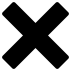 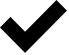 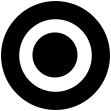 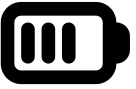 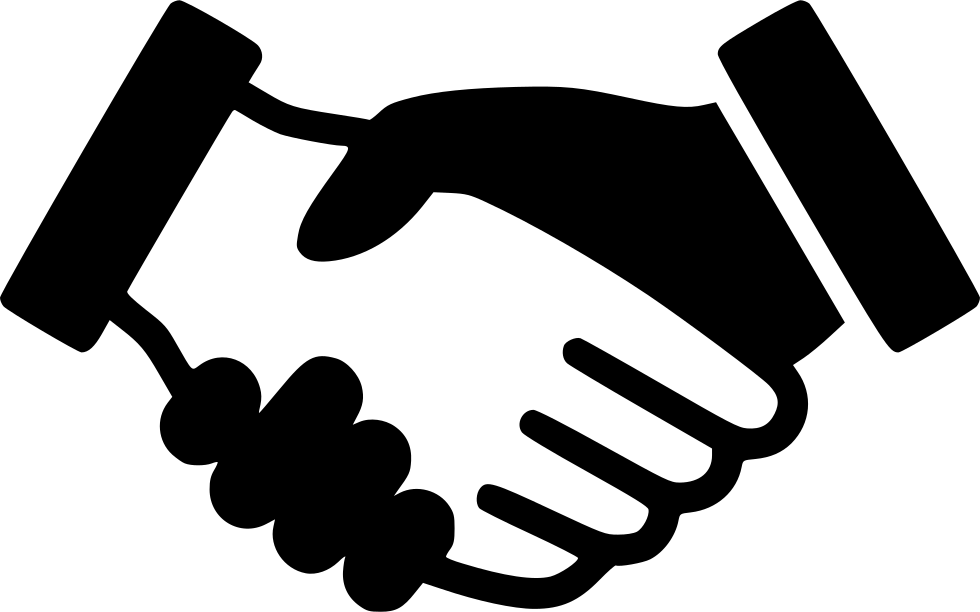 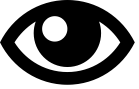 Une fête d'anniversaire
Le 26 octobre
Ressources partagées
Mission :
Période :
Envoyer les invitations
Louise
Décorer la maison
Tom
Faire la liste des invités
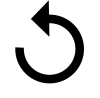 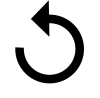 Cuisiner un gateau au chocolat
Mastrogiacomo, S., & Osterwalder, A. (2021). High-Impact Tools for Teams: 5 Tools to Align Team Members, Build Trust, and Get Results Fast (Vol. 5). John Wiley & Sons.
[Speaker Notes: Adrian]
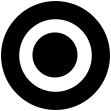 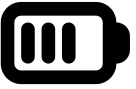 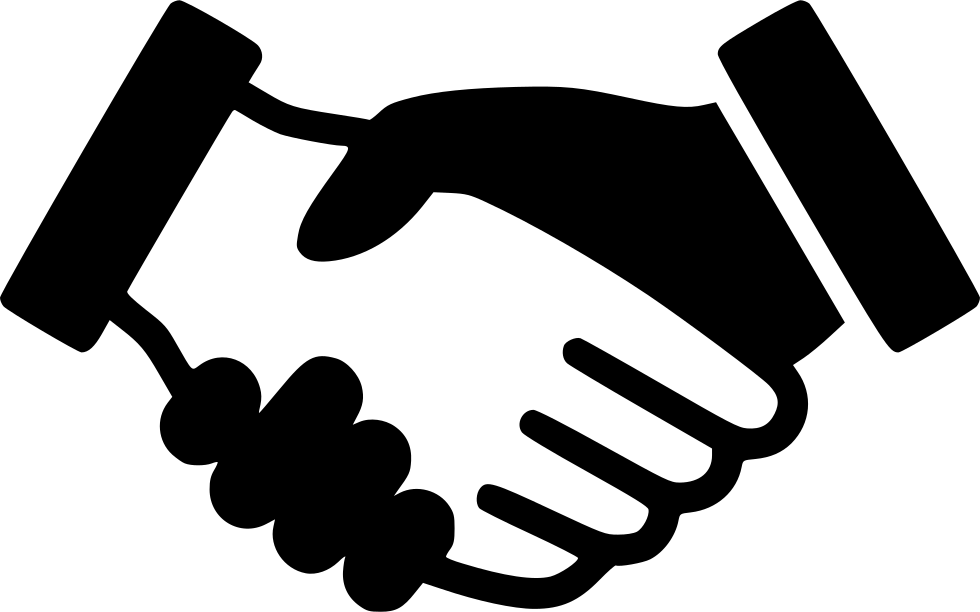 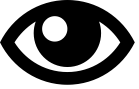 Team alignment map
Mission :
Période :
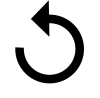 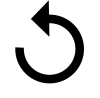 Mastrogiacomo, S., & Osterwalder, A. (2021). High-Impact Tools for Teams: 5 Tools to Align Team Members, Build Trust, and Get Results Fast (Vol. 5). John Wiley & Sons.
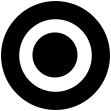 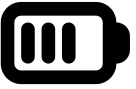 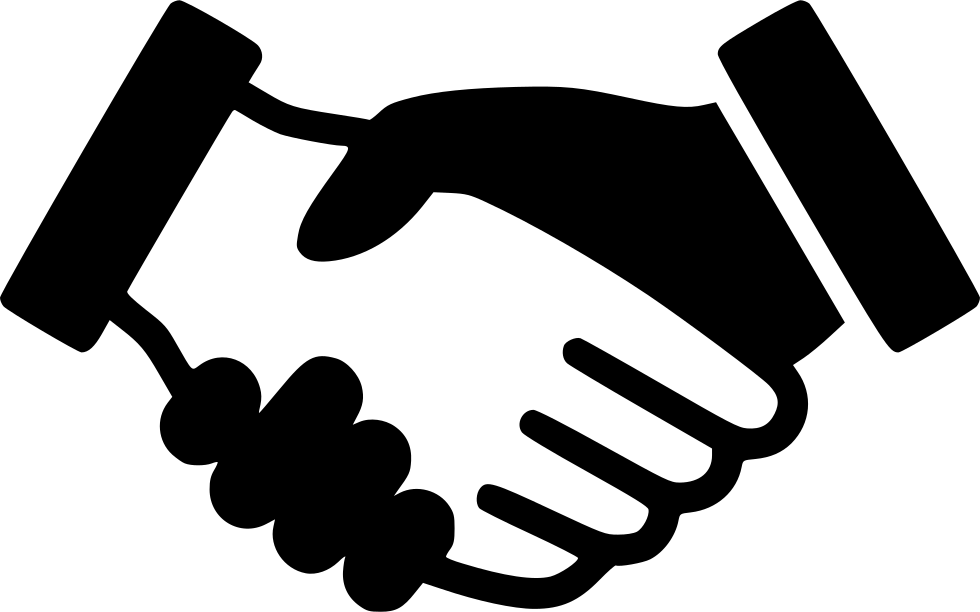 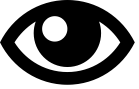 Risques partagés
Qu'est ce qui peut nous empêcher de réussir ?

Qu'est ce qui pourrait aller de travers ?
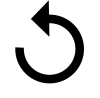 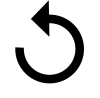 Mastrogiacomo, S., & Osterwalder, A. (2021). High-Impact Tools for Teams: 5 Tools to Align Team Members, Build Trust, and Get Results Fast (Vol. 5). John Wiley & Sons.
[Speaker Notes: Adrian]
Risques partagés
Le risque existe qu'un client soit indisponible à cause du décalage horaire ce qui peut entrainer un retard de 6 - 12 mois et un coût supplémentaire de 40%
Recommandé
L'indisponibilité du client pourrait causer un retard important
Le client n'est pas disponible
Spécifications mal définies
Peu de détails
Beaucoup de détails
Enoncé bref
Risque + Conséquence
Risque + Cause + Conséquence
Mastrogiacomo, S., & Osterwalder, A. (2021). High-Impact Tools for Teams: 5 Tools to Align Team Members, Build Trust, and Get Results Fast (Vol. 5). John Wiley & Sons.
[Speaker Notes: Risques internes matériels, organisationnelles, externs

Adrian]
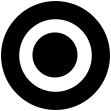 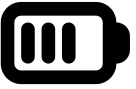 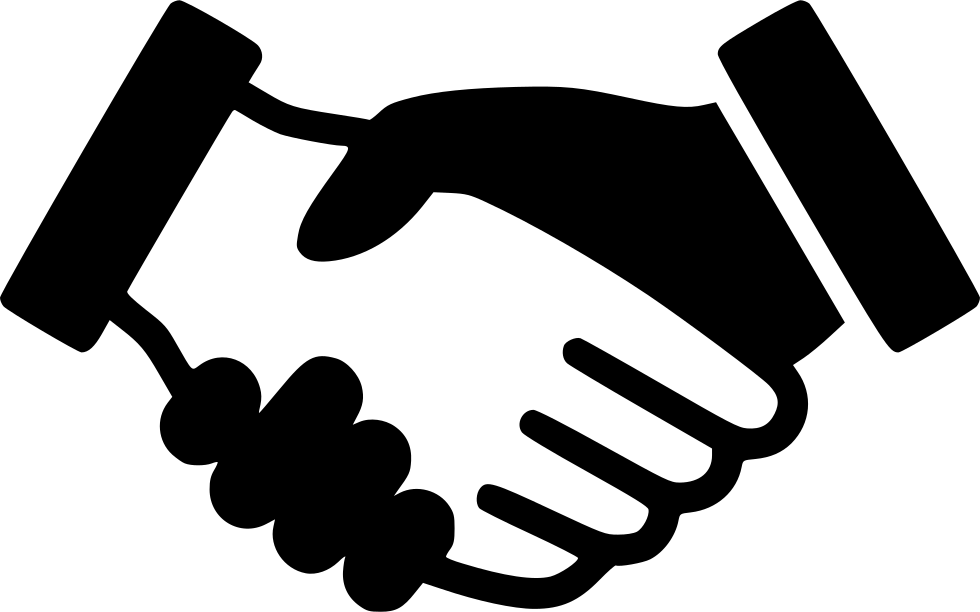 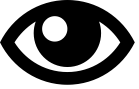 Une fête d'anniversaire
Le 26 octobre
Risques partagés
Mission :
Période :
Une salle
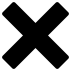 Les enfants risquent d'avoir peur du chien
Faire la liste des invités
Louise
?
50 enveloppes
La voisine appelle la police
Cuisiner un gateau au chocolat
Tom
Budget 50.-
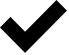 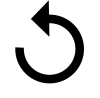 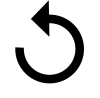 Mastrogiacomo, S., & Osterwalder, A. (2021). High-Impact Tools for Teams: 5 Tools to Align Team Members, Build Trust, and Get Results Fast (Vol. 5). John Wiley & Sons.
[Speaker Notes: Adrian]
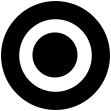 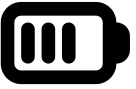 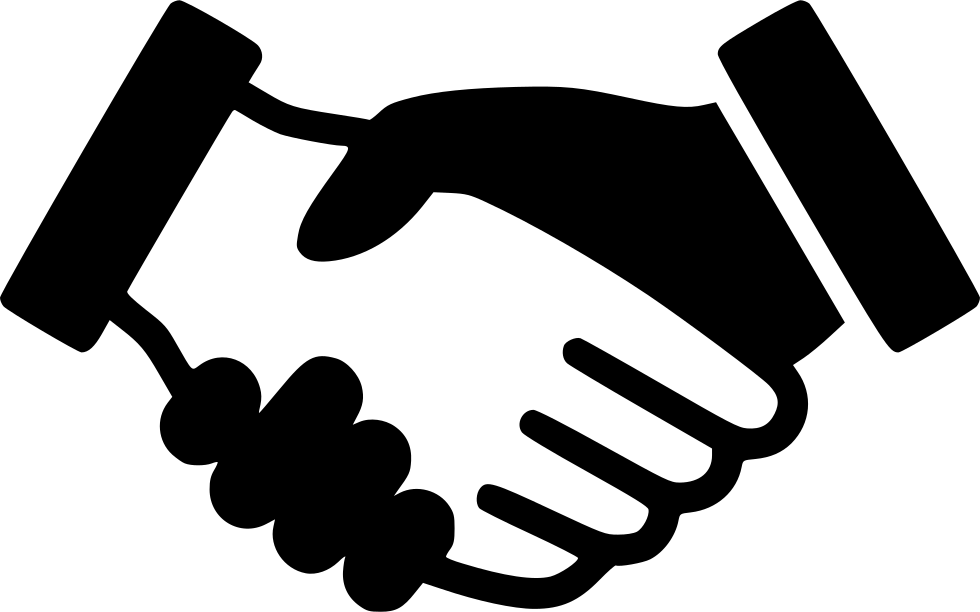 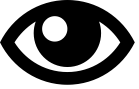 Forward Backward pass
Mission :
Période :
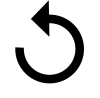 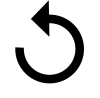 Mastrogiacomo, S., & Osterwalder, A. (2021). High-Impact Tools for Teams: 5 Tools to Align Team Members, Build Trust, and Get Results Fast (Vol. 5). John Wiley & Sons.
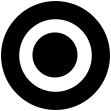 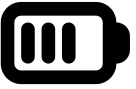 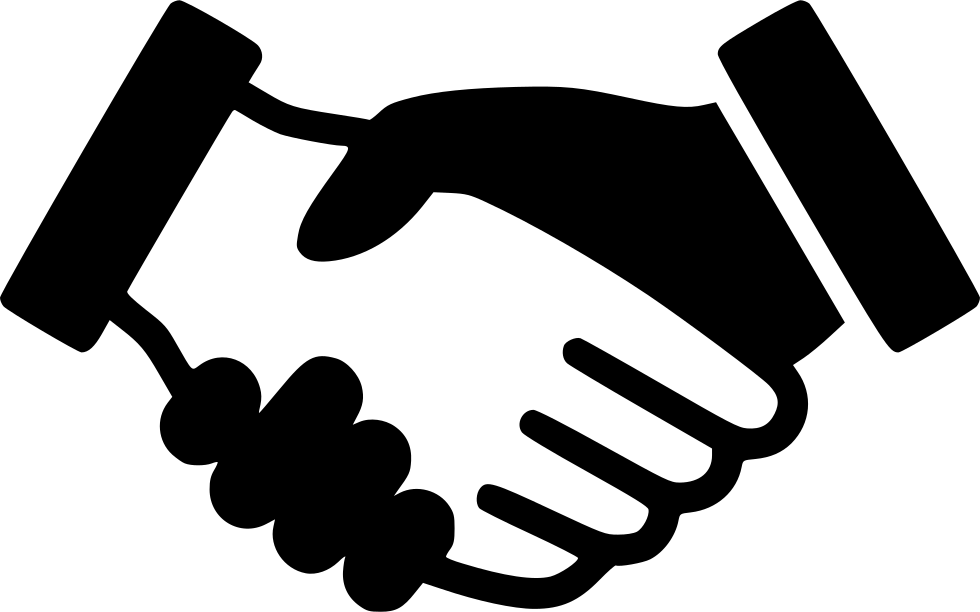 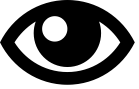 1
Forward Backward pass
Mission :
Période :
2
4
5
3
Fixer les objectifs partagés
Définir les engagement partagés
Evaluer les ressources partagées
Identifier les risques partagés
6
7
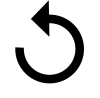 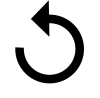 Transformer les Risques partagés
Transformer les ressources partagées
Mastrogiacomo, S., & Osterwalder, A. (2021). High-Impact Tools for Teams: 5 Tools to Align Team Members, Build Trust, and Get Results Fast (Vol. 5). John Wiley & Sons.
[Speaker Notes: Adrian]
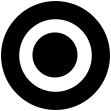 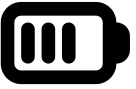 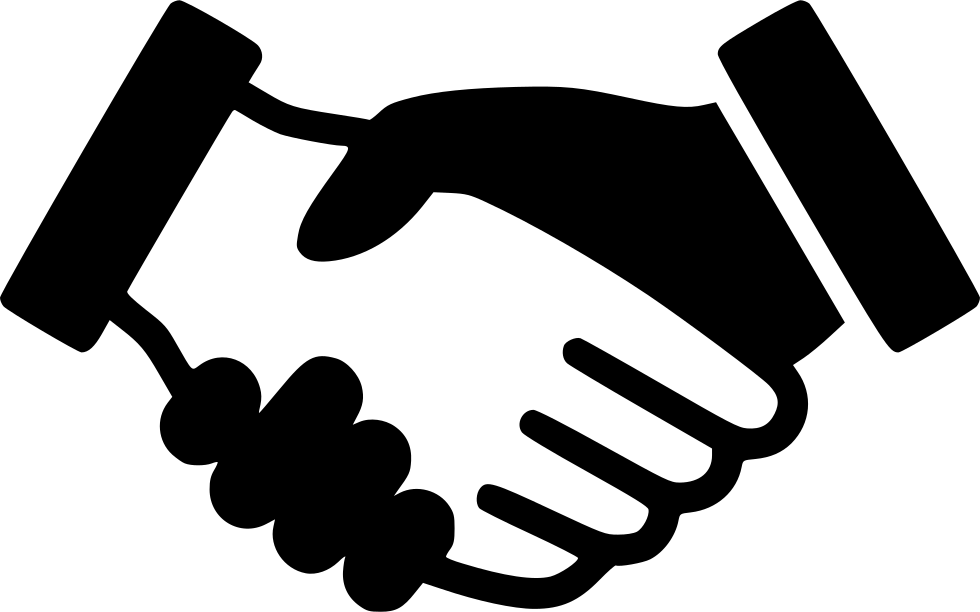 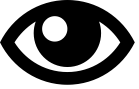 Une fête d'anniversaire
Le 26 octobre
Risques partagés
Mission :
Période :
Faire la liste des invités
Louise
Budget 50.-
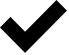 Les enfants risquent d'avoir peur du chien
Tom
?
Cuisiner un gateau au chocolat
50 enveloppes
La voisine appelle la police
Achat d'enveloppes
Tom
Une salle
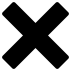 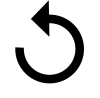 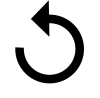 Location salle communale
Louise
Mastrogiacomo, S., & Osterwalder, A. (2021). High-Impact Tools for Teams: 5 Tools to Align Team Members, Build Trust, and Get Results Fast (Vol. 5). John Wiley & Sons.
[Speaker Notes: Adrian]
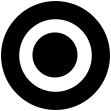 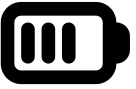 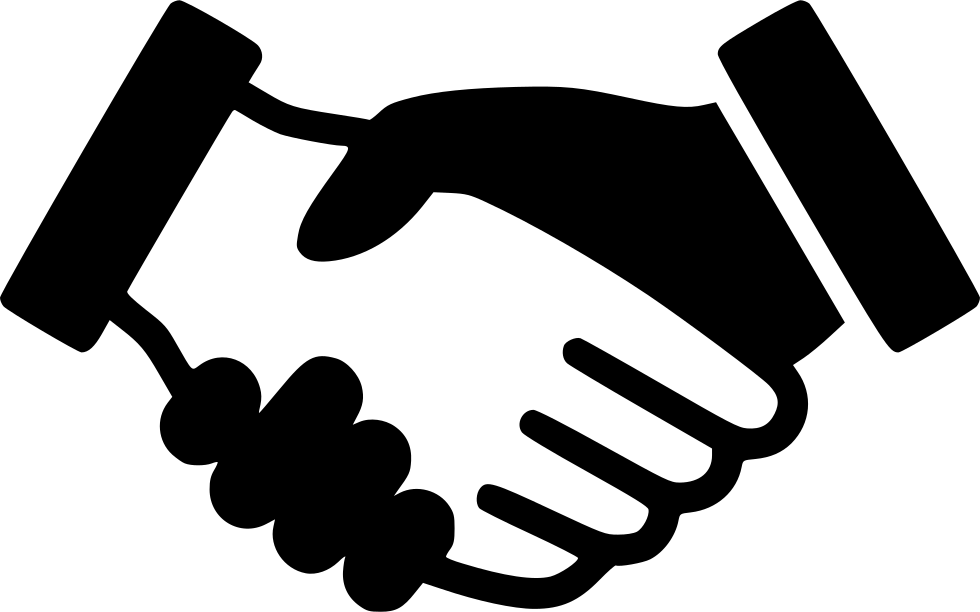 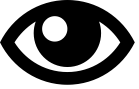 Une fête d'anniversaire
Le 26 octobre
Risques partagés
Mission :
Période :
Faire la liste des invités
Louise
Budget 50.-
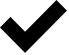 Les enfants risquent d'avoir peur du chien
Tom
Cuisiner un gateau au chocolat
La voisine appelle la police
Achat d'enveloppes
Tom
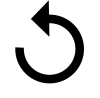 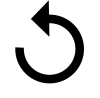 Location salle communale
Louise
Avertir la voisine
Louise
Mastrogiacomo, S., & Osterwalder, A. (2021). High-Impact Tools for Teams: 5 Tools to Align Team Members, Build Trust, and Get Results Fast (Vol. 5). John Wiley & Sons.
[Speaker Notes: Adrian]
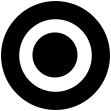 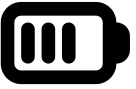 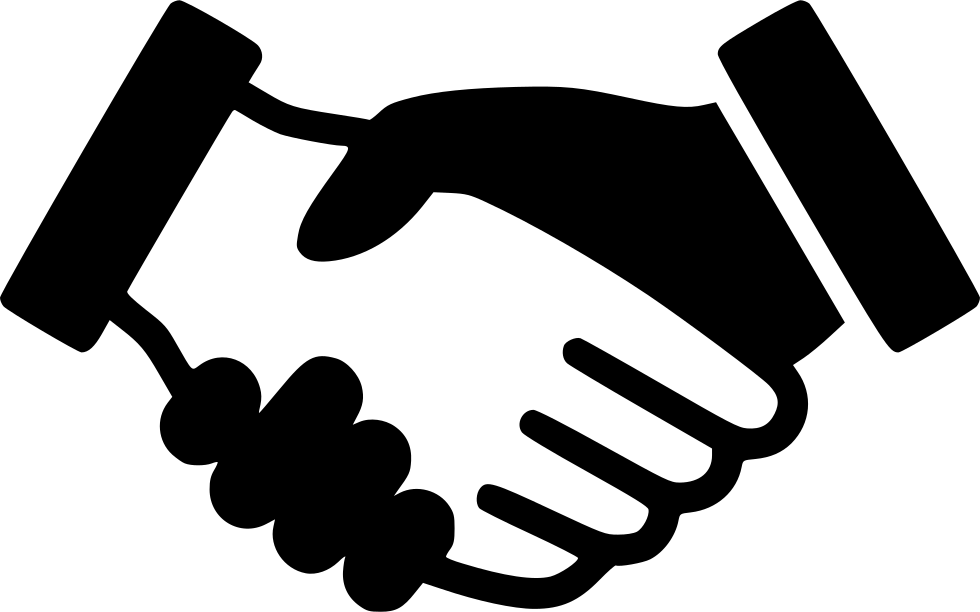 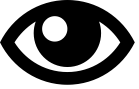 Une fête d'anniversaire
Le 26 octobre
Risques partagés
Mission :
Période :
Faire la liste des invités
Louise
Budget 50.-
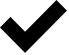 Tom
Cuisiner un gateau au chocolat
Achat d'enveloppes
Tom
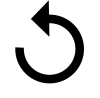 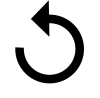 Location salle communale
Louise
Avertir la voisine
Louise
Mastrogiacomo, S., & Osterwalder, A. (2021). High-Impact Tools for Teams: 5 Tools to Align Team Members, Build Trust, and Get Results Fast (Vol. 5). John Wiley & Sons.
[Speaker Notes: Adrian]
Hands on par groupe
Choisir une mission
Par exemple:
un voyage d'étude
un déménagement
un repas
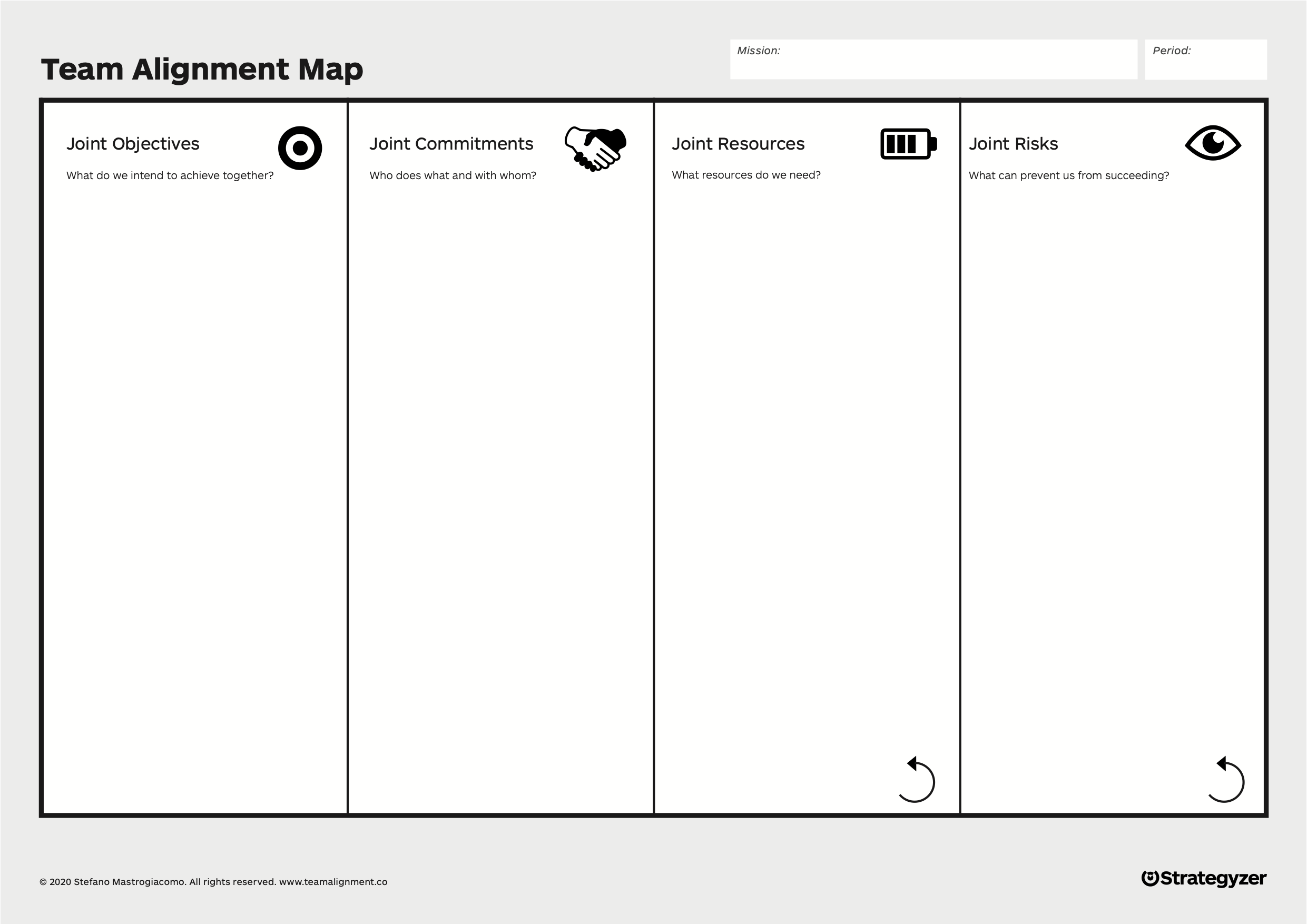 10 minutes
[Speaker Notes: Marika]
Outils pour résoudre le problème
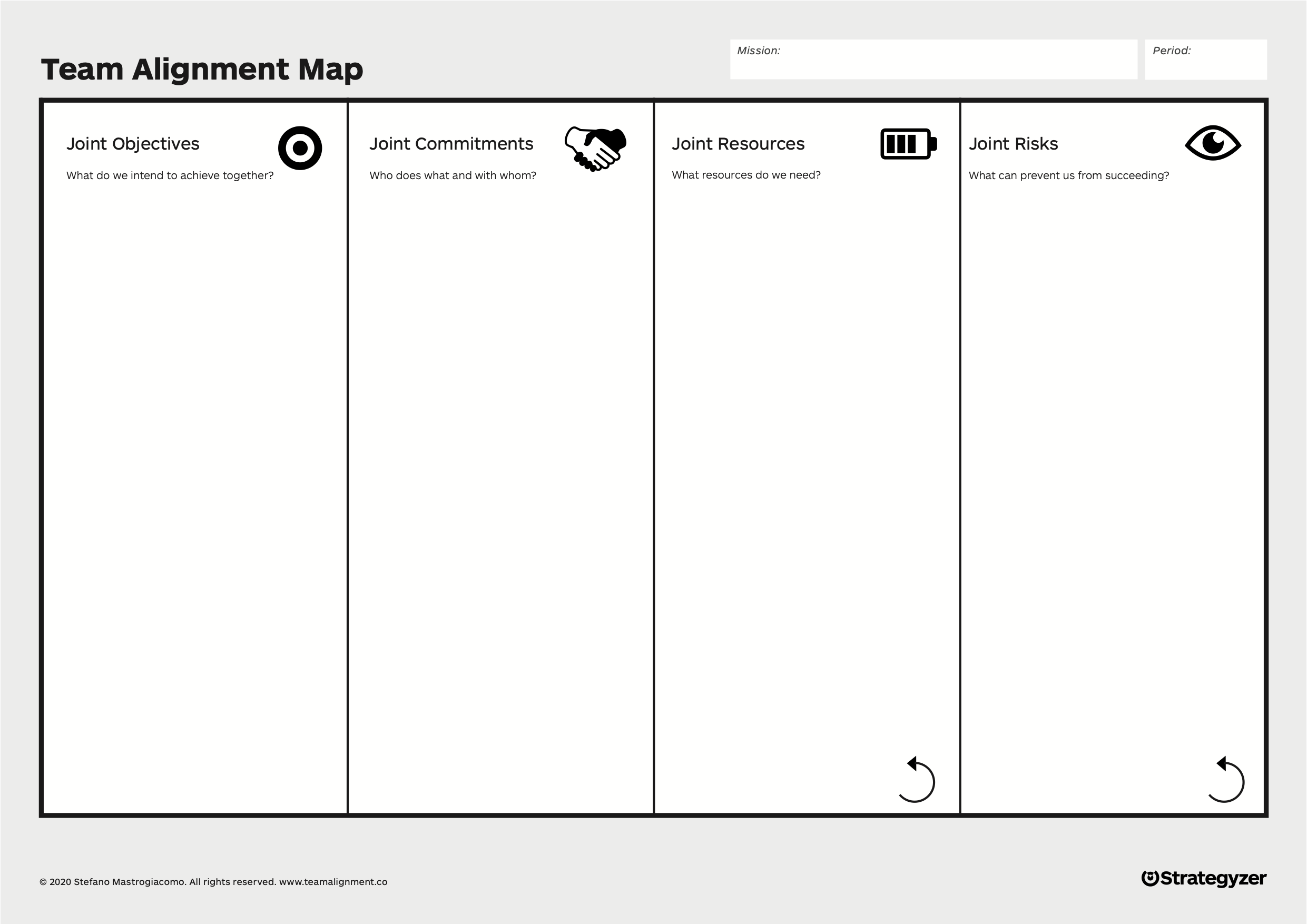 Projet en double
Travail accompli lentement
On ne sait pas, qui fait  quoi
Travail en silo
Gros travail, peu de résultat
Team alignment map
Activités de l'équipe mal alignées
Perte de temps en réunion
Travail en silo
Les priorités changent sans raison
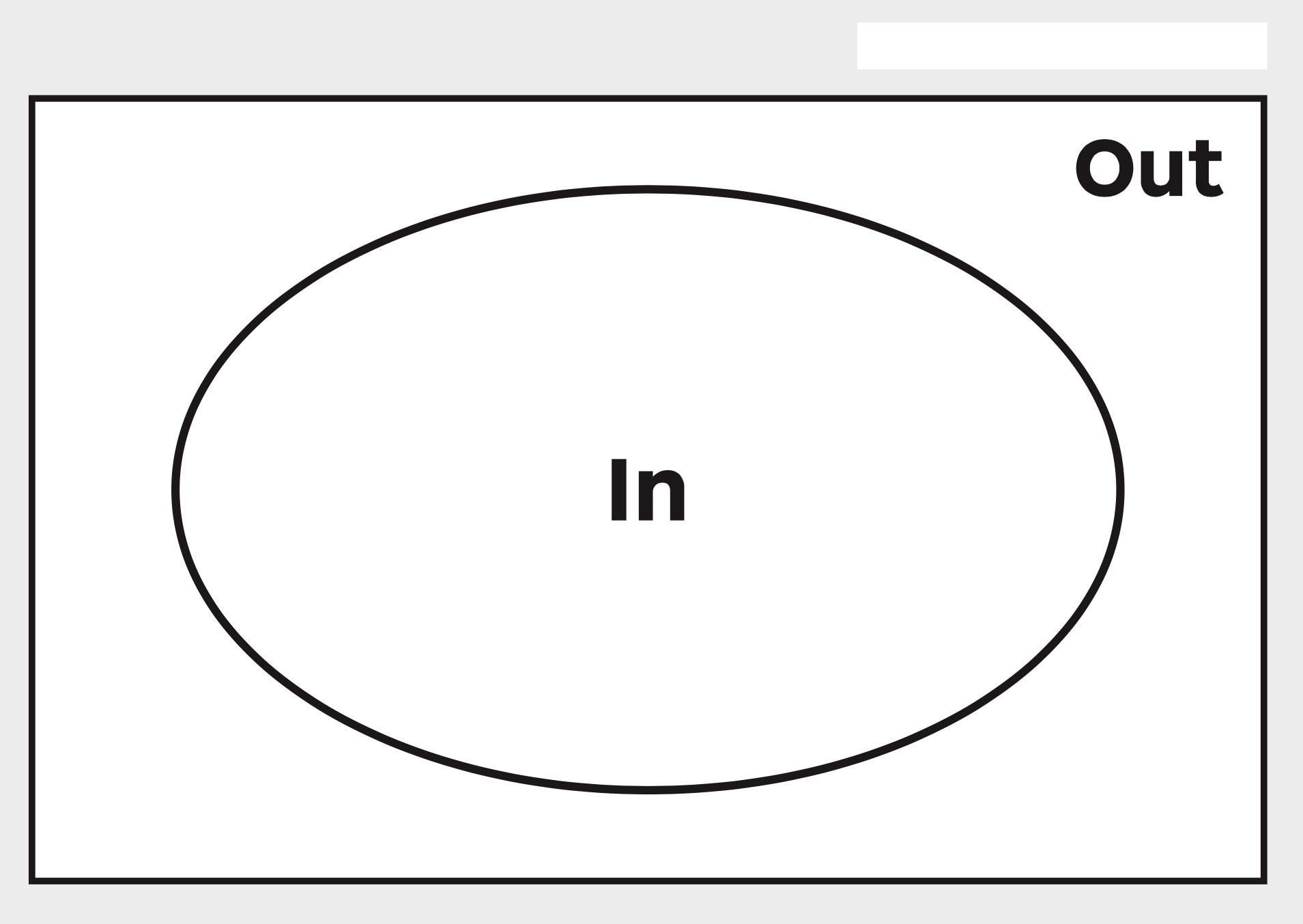 Manque d'implication
Manque de reconnaissance
Manque de confiance
Climat d'équipe délétère
Perte de motivation
Team contract
Concurrence interne
Peur
Mastrogiacomo, S., & Osterwalder, A. (2021). High-Impact Tools for Teams: 5 Tools to Align Team Members, Build Trust, and Get Results Fast (Vol. 5). John Wiley & Sons.
[Speaker Notes: Adrian]
Team contract
Attitudes et comportement
Prise de décision
Communication
Utilisations d'outils
Gestion de conflits
Relations avec les autres
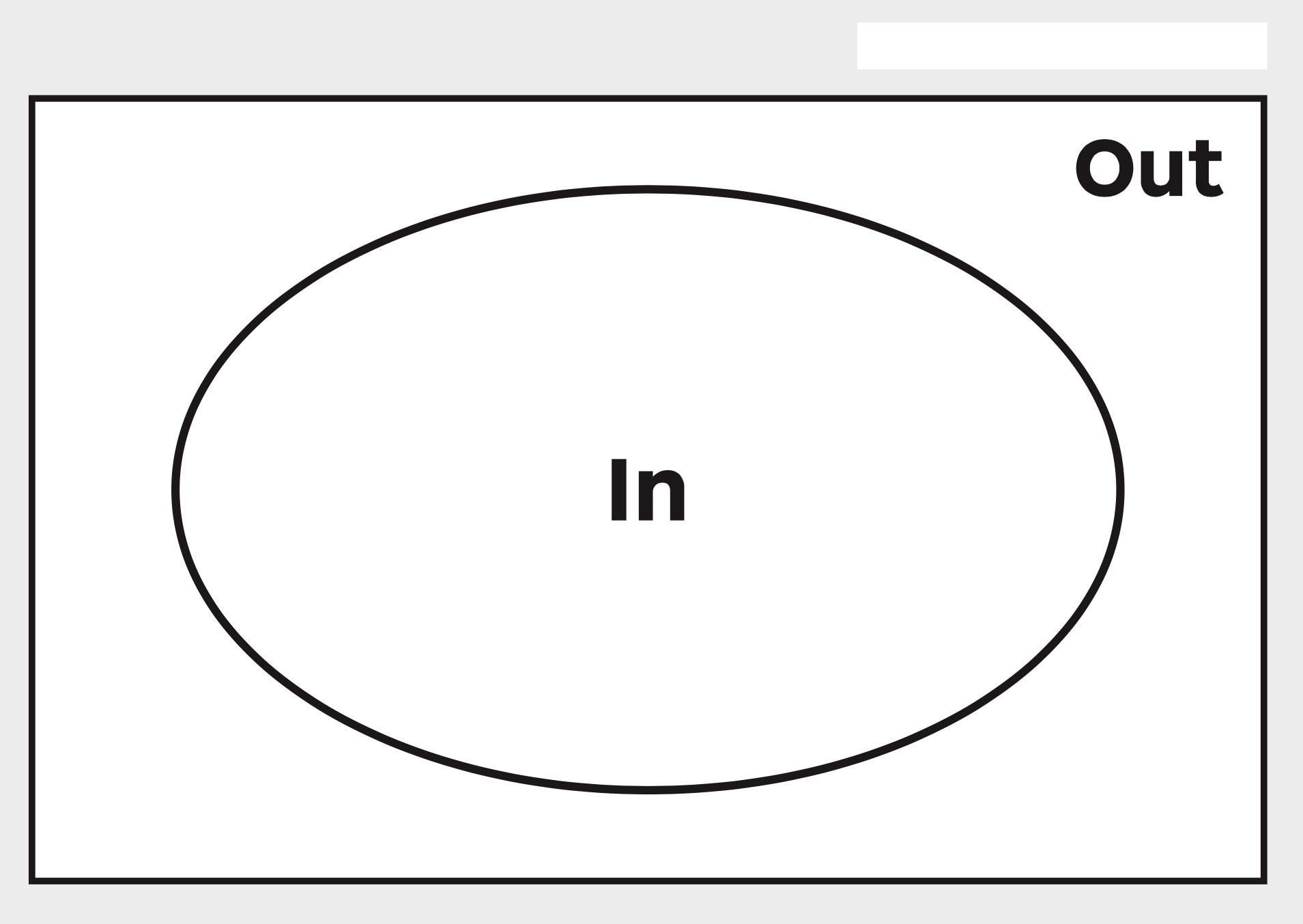 Mastrogiacomo, S., & Osterwalder, A. (2021). High-Impact Tools for Teams: 5 Tools to Align Team Members, Build Trust, and Get Results Fast (Vol. 5). John Wiley & Sons.
[Speaker Notes: Marika]
Hands on
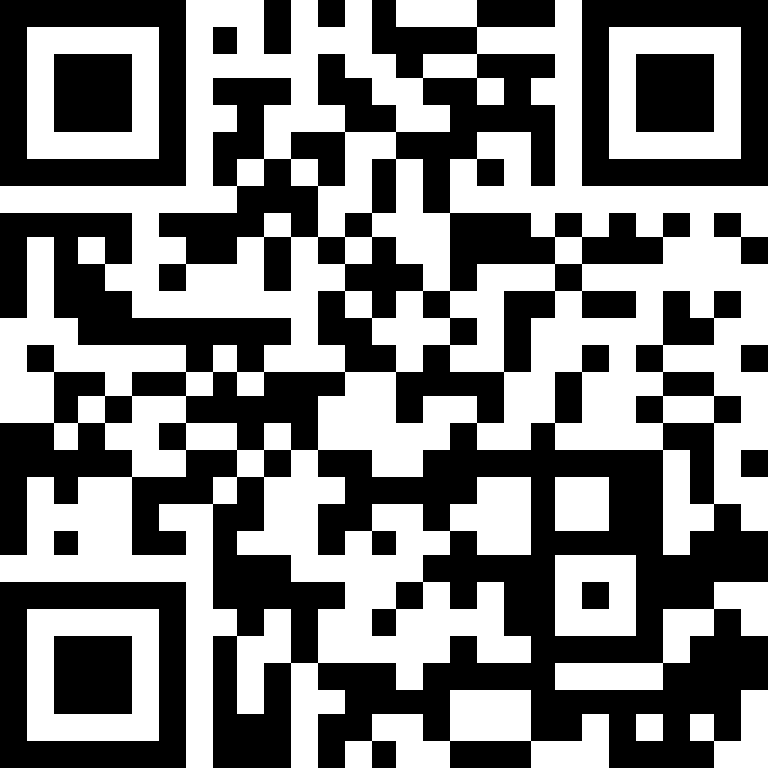 Sur SpeakUp (web.speakup.info) salle: 94978

Poster des messages de comportements et attitudes que vous mettriez dans ou en dehors du contrat (IN ou OUT)

Si vous voyez des messages d'autres personnes, likez ou dislikez si vous êtes d'accord ou non
2 minutes seul-e pour poster, 1 minutes pour lire, 5 minutes discussion en classe
[Speaker Notes: Marika]
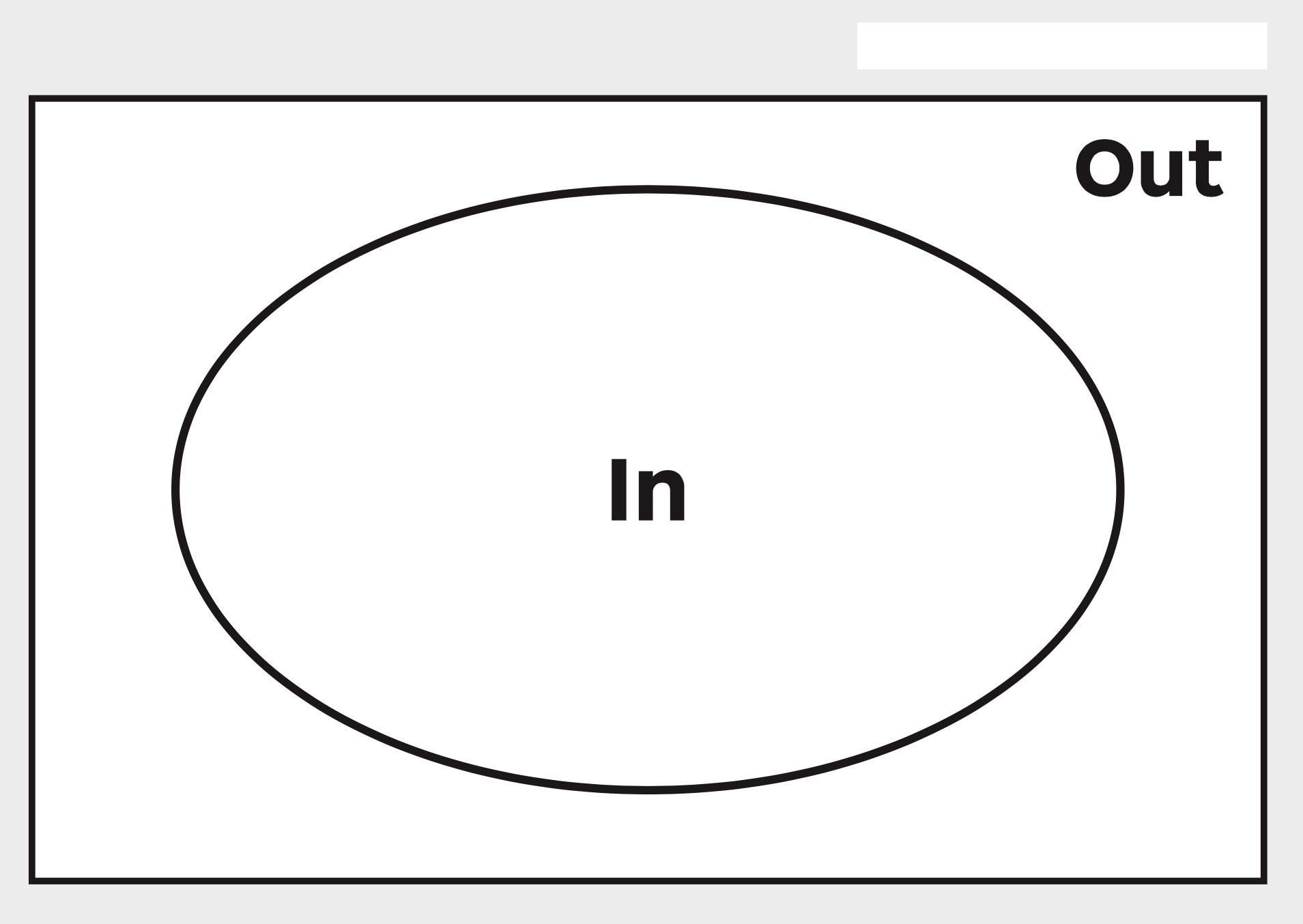 Solutions toute faites
Plagier
Manquer de respect
Ne pas faire part des problèmes
Pas de réunion le vendredi
Commettre une erreur
Ne pas faire confiance au autres
Ne pas s'impliquer
Partager souvent et tôt
Faire connaissance autour d'un café
Se faire confiance
Etre ouverts aux nouvelles idées
Ecouteurs sur les oreilles = ne pas déranger
Jeux politiques
Appliquer les procédures aveuglément
Etre à l'heure
S'attribuer des rôles tournants (animation, prise de note, porte parole)
Achever le travail convenu
Les réunions sont bien organisées
Faire bien dès la première fois
Informer des progrès
Venir préparé aux réunions
Tout le monde participe
Apporter des changement de dernière minute
Désigner une personne qui donne le parole
S'écouter les uns les autres
Une personne qui décide tout qui domine
Ne pas s'excuser en cas de retard
Faire des réunions dans l'open space
Les décisions sont faites à la majorité
Mastrogiacomo, S., & Osterwalder, A. (2021). High-Impact Tools for Teams: 5 Tools to Align Team Members, Build Trust, and Get Results Fast (Vol. 5). John Wiley & Sons.
[Speaker Notes: IN
 solutions possible 
Inclusion/La participation de tous les membres du groupe 
Dans chaque séance il est utile d’assigner des rôles au sein de l’équipe.
Un des rôles peut être une personne qui assure que tout le monde participe et prévenir qu’une personne domine la parole
Apprendre à se connaîtrez 
Participation
Tout le monde travail/contribue
Leadership
Ecoute
Communication
Organisation
Respect
Bien se comprendre
 

OUT 
Une personne qui gère/décide tout
Une personne qui domine la parole et les séances
Ne pas bien écouter
Manque de respect]
Team communication
[Speaker Notes: Marika]
Quiz quelles affirmations sont vraies ?  (SpeakUp salle 47567)
Nous basons la plupart de nos décisions sur la pensée logique.

Le biais de négativité est le phénomène par lequel nous ignorons les expériences négatives et sommes plus attirés par les choses positives.

Le biais d’ancrage nous amène à trop nous fier à la première information reçue sur un sujet.

C'est le contenu d'un argument et non sa forme qui influence notre compréhension d’un problème.

Un SMS court est une bonne manière d'éviter les malentendus.

Il est relativement facile d'implanter des fausses mémoires.
[Speaker Notes: Marika
6 option solutions multi select
L’être humain est toujours rationnel, basant ses décisions sur les faits et la pensée logique.
Vrai
Faux
FAUX: nous ne sommes pas toujours rationnels. En fait, nous sommes très facilement influencé-e-s par la manière dont les informations nous sont présentées ainsi que nos émotions et motivations.
Les biais cognitifs sont des déviations dans le traitement cognitif des informations
Vrai
Faux
VRAI
Le biais de négativité est le phénomène par lequel les individus ignorent les expériences négatives et sont souvent plus attirés par les choses positives
Vrai
Faux
FAUX : c’est le contraire, nous sommes souvent attirés par les mauvaises nouvelles et let expériences négatives et/ou dangereuses.
Le biais d’ancrage nous amène à trop nous fier à la première information reçue sur un sujet (pex en achetant une nouvelle télévision)
Vrai
Faux
VRAI
Comment un argument est formulé ou cadré n’a aucune influence sur notre compréhension d’un problème.
Vrai
Faux
FAUX : La façon de formuler une question ou de voir un problème peut complétement changer comment nous voyons la question (pensez aux moines qui fument pendant qu’ils prient ou prient pendant qu’ils fument).
Une série de biais d’interprétation influencent comment nous interprétons des messages. Différentes personnes peuvent interpréter des messages et informations de manière très différente. Surtout les messages instantanés sur smartphones et autres.
Vrai
Faux
VRAI
Notre mémoire est une collection miroir de notre vécu. Nous sommes capables de nous souvenir de tous de manière chronologique.
Vrai
Faux
FAUX : différents biais influencent notre mémoire. Nous sommes même capables d'enregistrer des fausses mémoires. Notre mémoire est très influencée par des influences et signaux venant du monde qui nous entoure.]
Quiz quelles affirmations sont vraies ?  (SpeakUp salle 47567)
Nous basons la plupart de nos décisions sur la pensée logique.

Le biais de négativité est le phénomène par lequel nous ignorons les expériences négatives et sommes plus attirés par les choses positives.

Le biais d’ancrage nous amène à trop nous fier à la première information reçue sur un sujet.

C'est le contenu d'un argument et non sa forme qui influence notre compréhension d’un problème.

Un SMS court est une bonne manière d'éviter les malentendus.

Il est relativement facile d'implanter des fausses mémoires.
[Speaker Notes: Marika
6 option solutions multi select
L’être humain est toujours rationnel, basant ses décisions sur les faits et la pensée logique.
Vrai
Faux
FAUX: nous ne sommes pas toujours rationnels. En fait, nous sommes très facilement influencé-e-s par la manière dont les informations nous sont présentées ainsi que nos émotions et motivations.
Les biais cognitifs sont des déviations dans le traitement cognitif des informations
Vrai
Faux
VRAI
Le biais de négativité est le phénomène par lequel les individus ignorent les expériences négatives et sont souvent plus attirés par les choses positives
Vrai
Faux
FAUX : c’est le contraire, nous sommes souvent attirés par les mauvaises nouvelles et let expériences négatives et/ou dangereuses.
Le biais d’ancrage nous amène à trop nous fier à la première information reçue sur un sujet (pex en achetant une nouvelle télévision)
Vrai
Faux
VRAI
Comment un argument est formulé ou cadré n’a aucune influence sur notre compréhension d’un problème.
Vrai
Faux
FAUX : La façon de formuler une question ou de voir un problème peut complétement changer comment nous voyons la question (pensez aux moines qui fument pendant qu’ils prient ou prient pendant qu’ils fument).
Une série de biais d’interprétation influencent comment nous interprétons des messages. Différentes personnes peuvent interpréter des messages et informations de manière très différente. Surtout les messages instantanés sur smartphones et autres.
Vrai
Faux
VRAI
Notre mémoire est une collection miroir de notre vécu. Nous sommes capables de nous souvenir de tous de manière chronologique.
Vrai
Faux
FAUX : différents biais influencent notre mémoire. Nous sommes même capables d'enregistrer des fausses mémoires. Notre mémoire est très influencée par des influences et signaux venant du monde qui nous entoure.]
Défis  de communication
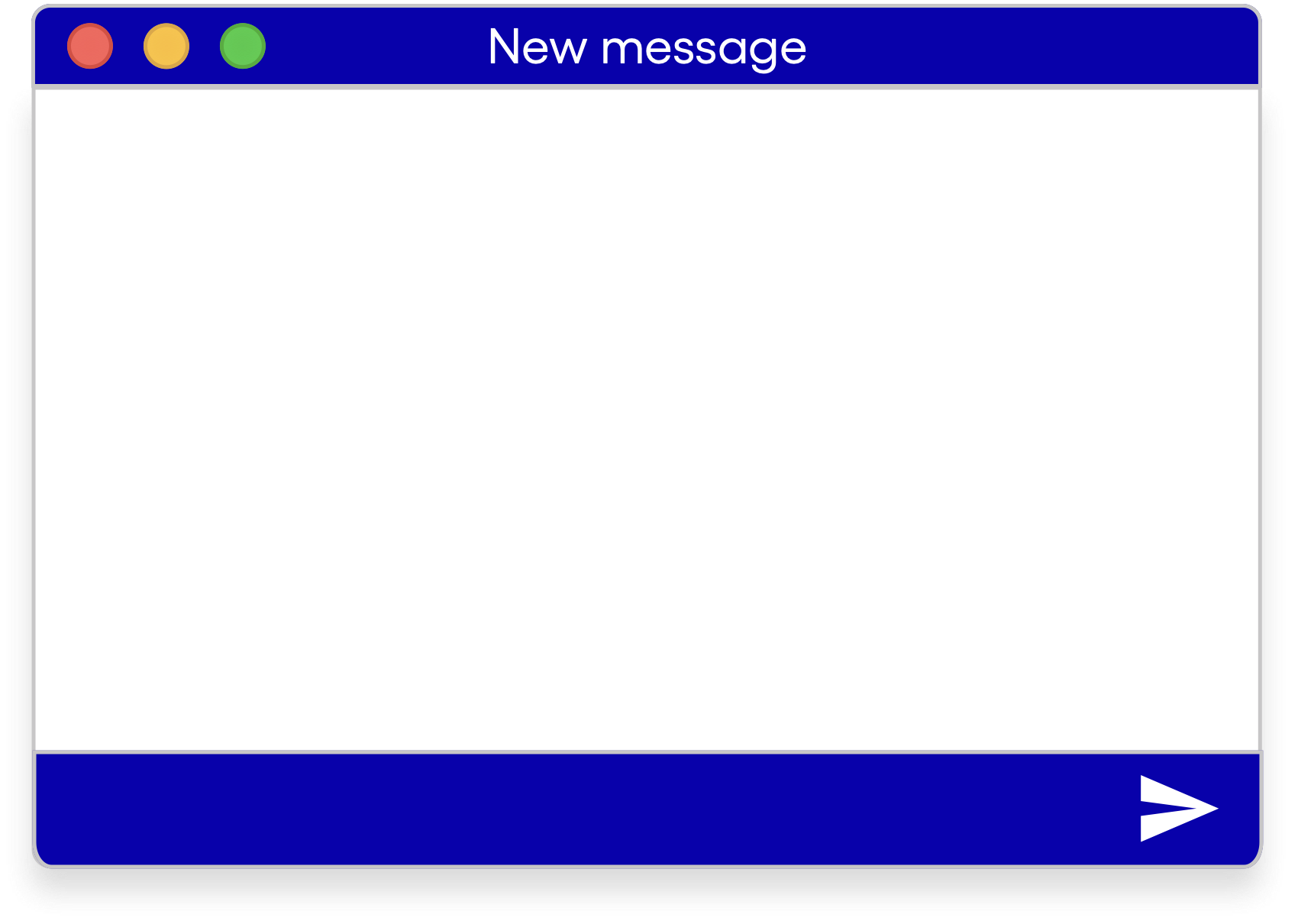 Prof
To:
Subject:
Défis de communication par email
[Speaker Notes: https://email-charter.github.io

Adrian]
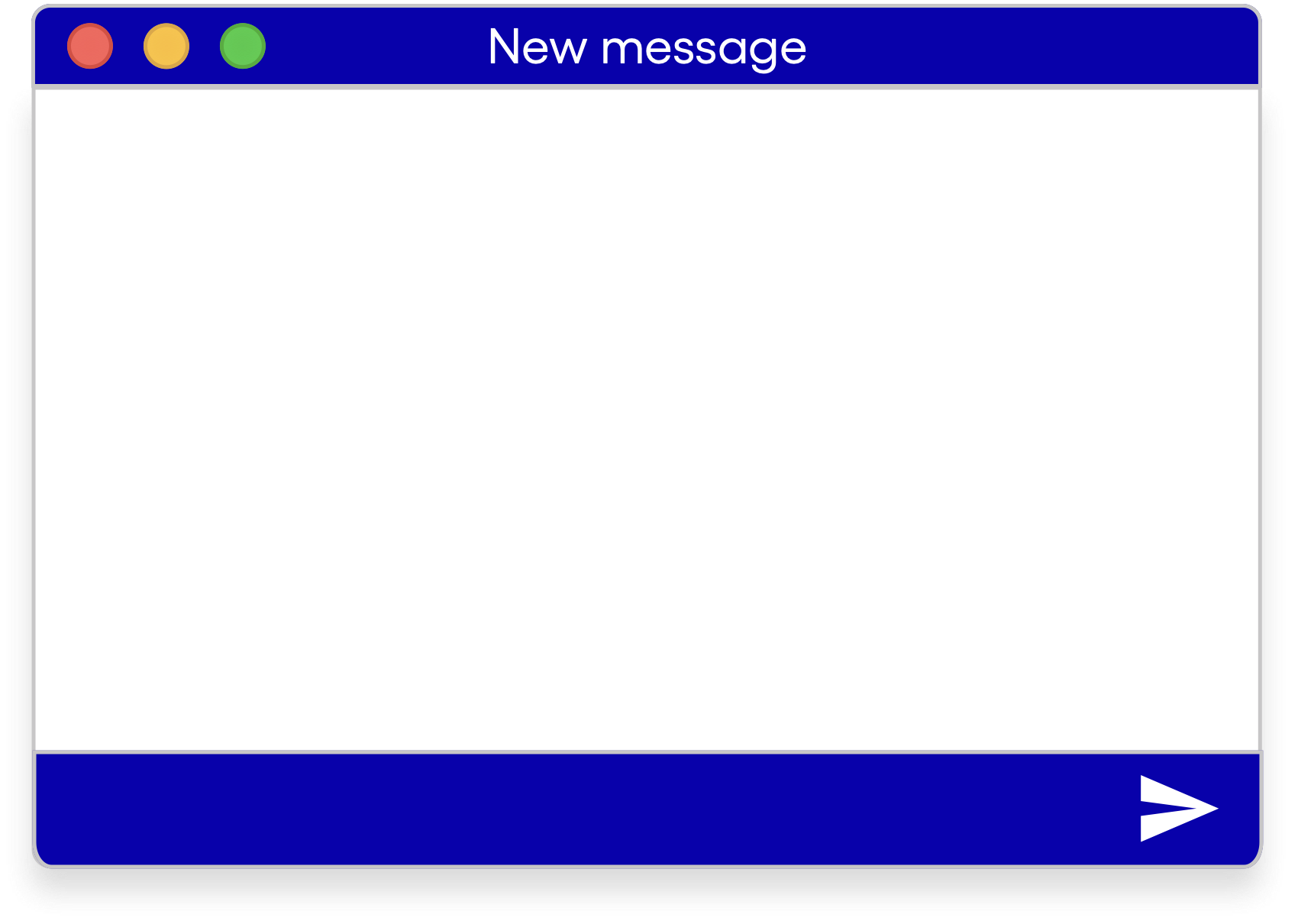 Prof
To:
Email étiquette
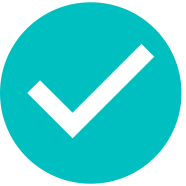 Question cours de systèmes d'information
Subject:
Après ce long semestre, il est difficile de bien pouvoir faire ses planifications pour les révisions d'examen car les notes de différentes branches ne sont pas encore connue. comme ici nous avons déjà eu des projets avec des évaluation, nous pensons que ce serait super de bien pouvoir nous améliorer si nous avions les notes. Du coup je voudariat savoir s'il serait possible d’avoir le détail de ma note d’examen finale : note de l’examen et projet. Comme ça nous serions déjà un peu moins stressé par les révisions qui s'annonce quand même assez difficile en ce moment.
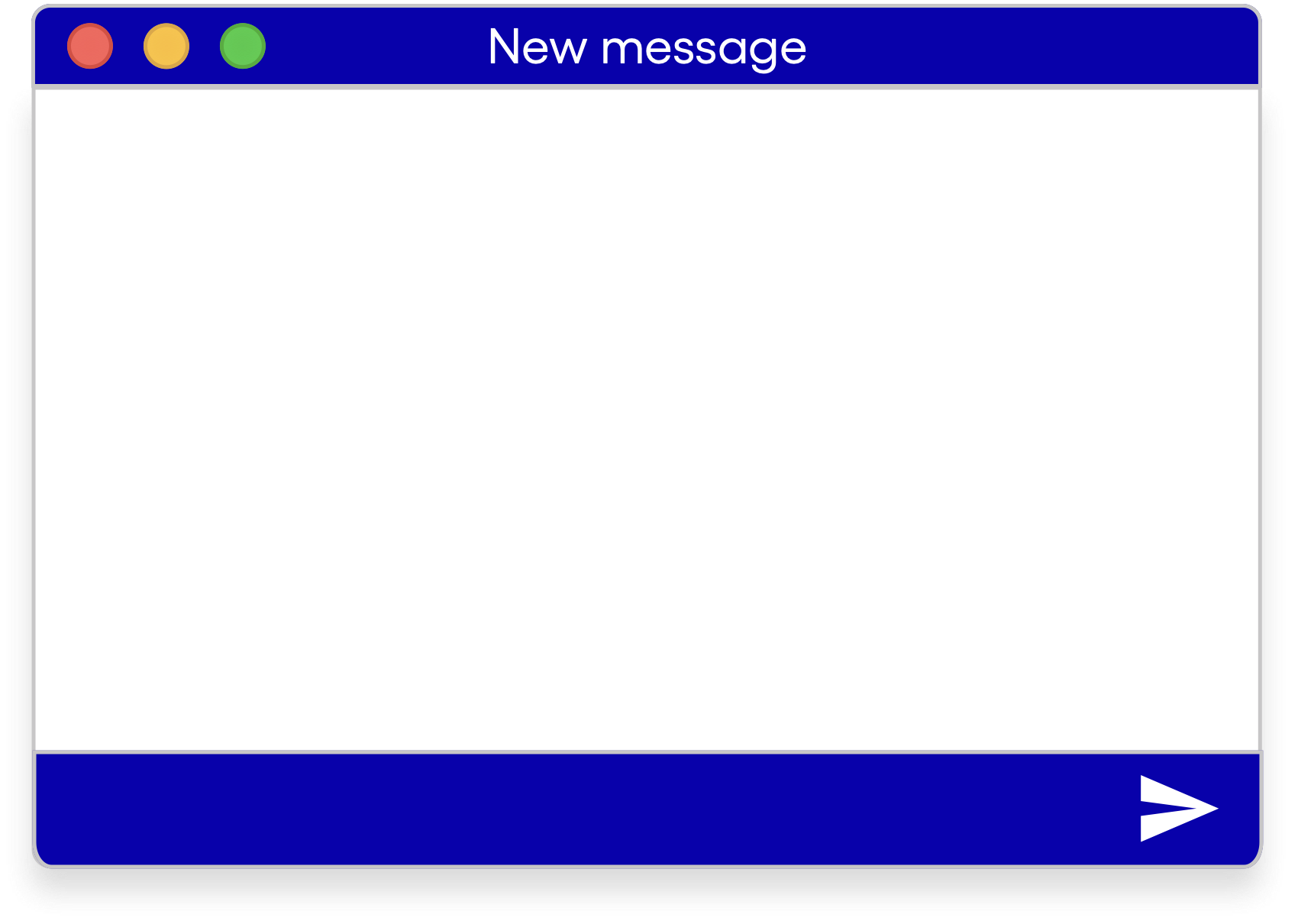 Prof
To:
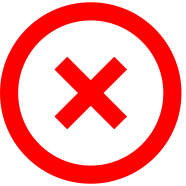 Note examen
Subject:
Après ce long semestre, il est difficile de bien pouvoir faire ses planifications pour les révisions d'examen car les notes de différentes branches ne sont pas encore connue. comme ici nous avons déjà eu des projets avec des évaluation, nous pensons que ce serait super de bien pouvoir nous améliorer si nous avions les notes. Du coup je voudariat savoir s'il serait possible d’avoir le détail de ma note d’examen finale : note de l’examen et projet. Comme ça nous serions déjà un peu moins stressé par les révisions qui s'annonce quand même assez difficile en ce moment.
Le sujet de votre email doit être clair et informatif
https://www.unine.ch/blog/home/methodes/envoyer-email.html
[Speaker Notes: https://email-charter.github.io

Adrian]
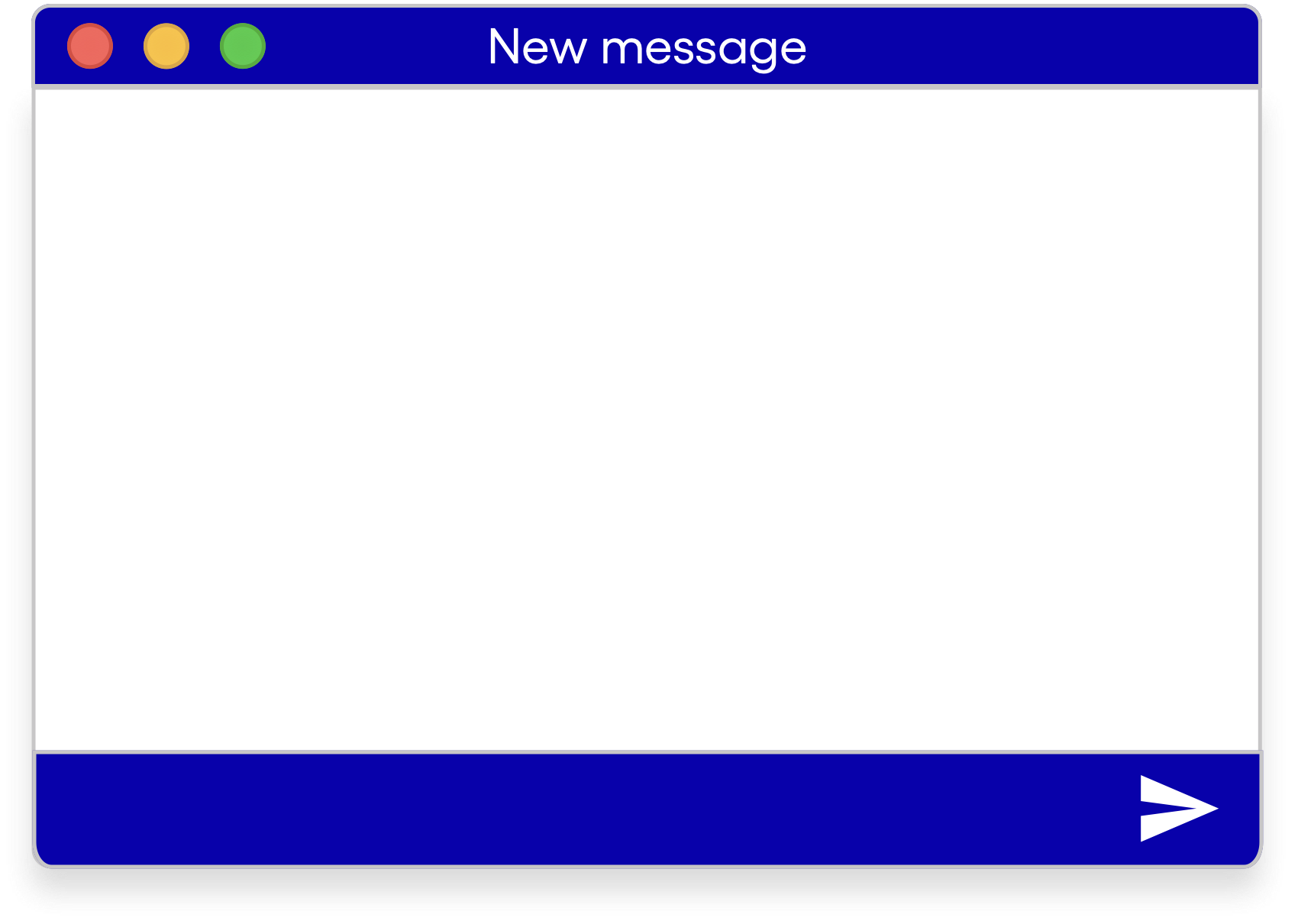 Prof
To:
Email étiquette
Question cours de systèmes d'information
Subject:
Serait-il possible d’avoir le détail de ma note finale de l'examen?

note de l’examen 
note de projet
note de la présentation
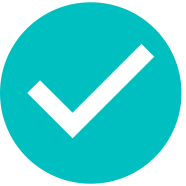 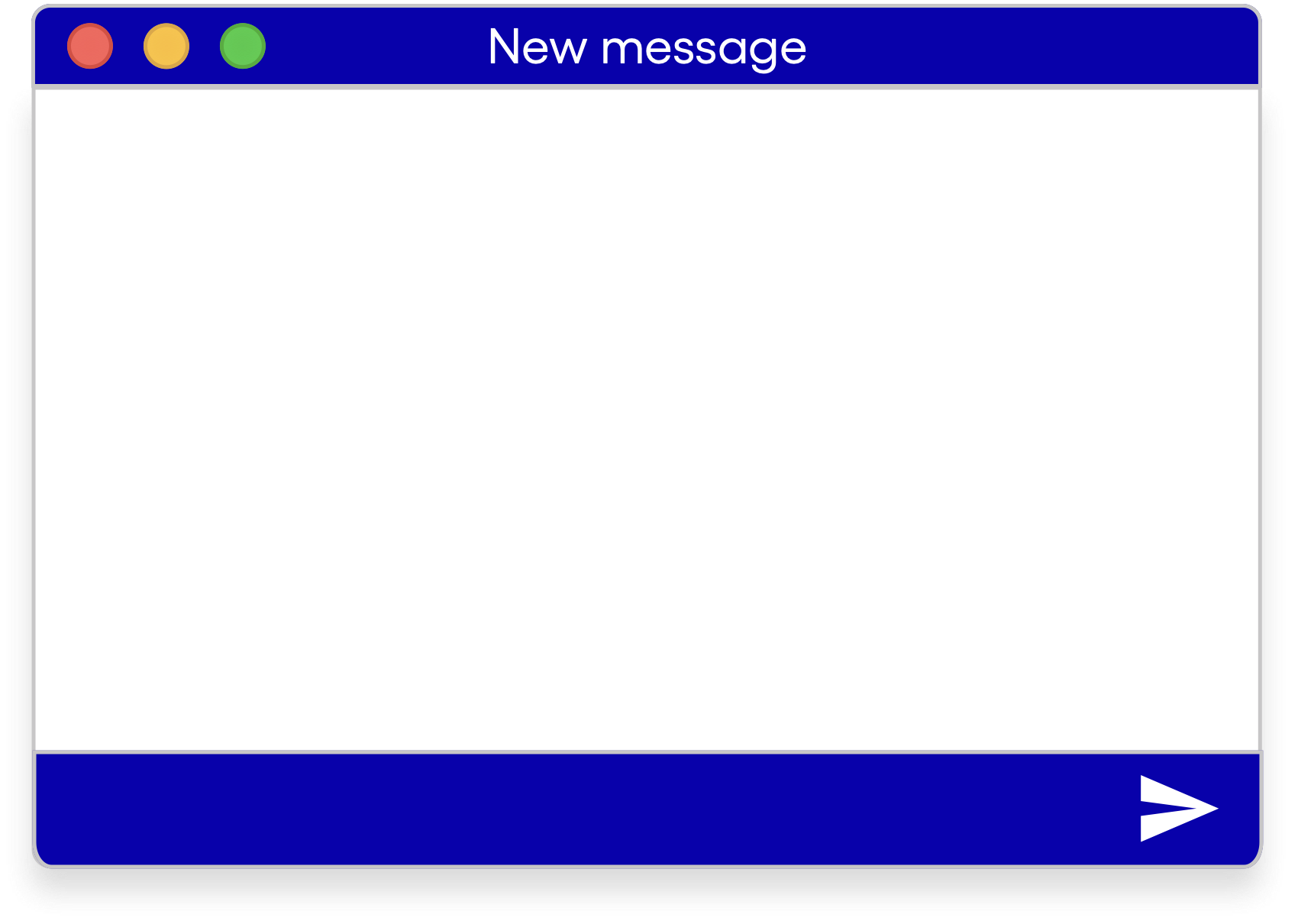 Prof
To:
Question cours de systèmes d'information
Subject:
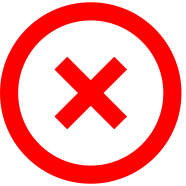 Après ce long semestre, il est difficile de bien pouvoir faire ses planifications pour les révisions d'examen car les notes de différentes branches ne sont pas encore connue. comme ici nous avons déjà eu des projets avec des évaluation, nous pensons que ce serait super de bien pouvoir nous améliorer si nous avions les notes. Du coup je voudariat savoir s'il serait possible d’avoir le détail de ma note d’examen finale : note de la présentation et projet. Comme ça nous serions déjà un peu moins stressé par les révisions qui s'annonce quand même assez difficile en ce moment.
Respectez les temps de lecture de votre email
https://www.unine.ch/blog/home/methodes/envoyer-email.html
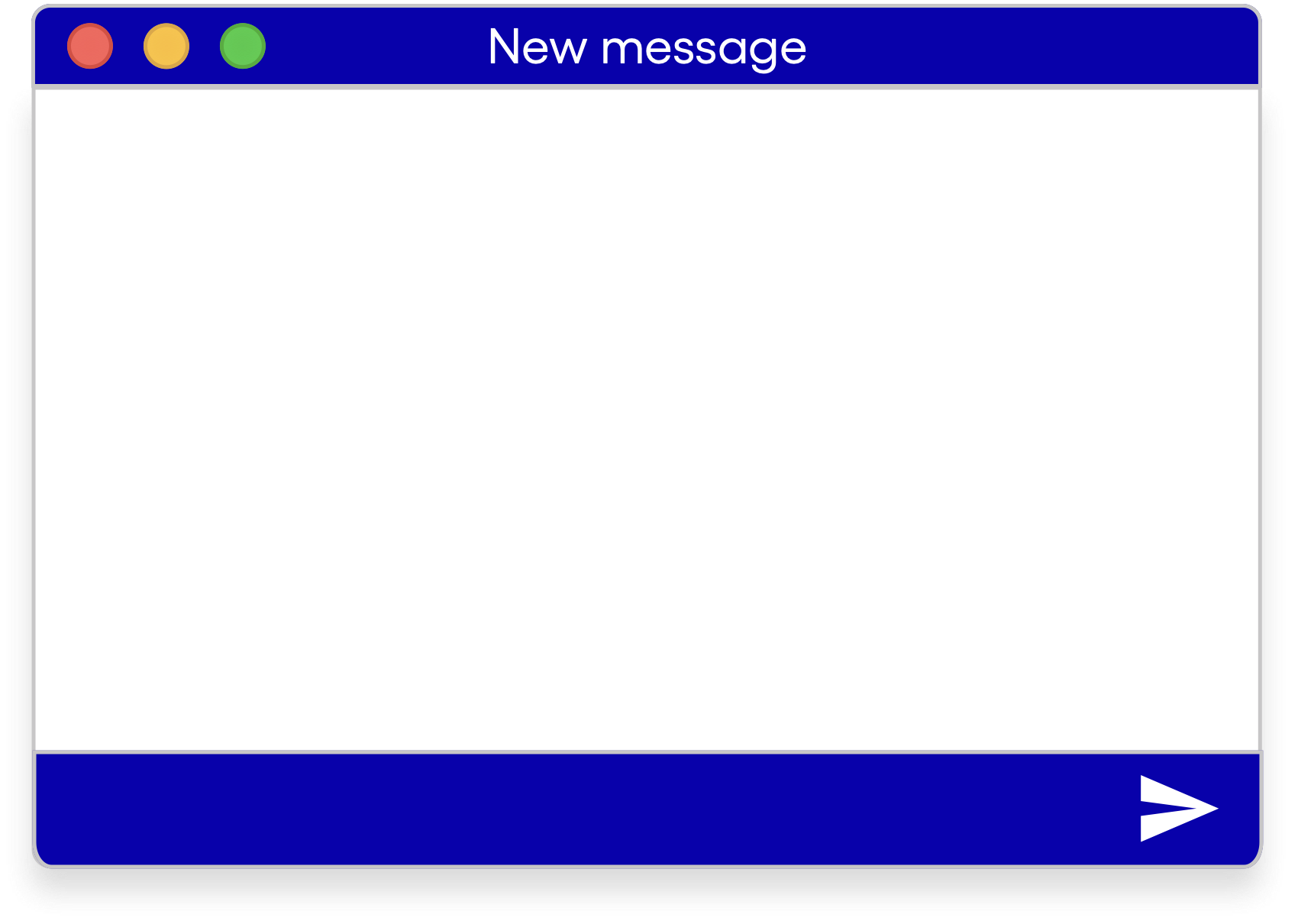 Prof
To:
Email étiquette
Question cours de systèmes d'information
Subject:
Serait-il possible d’avoir le détail de ma note finale de l'examen?

note de l’examen 
note de projet
note de la présentation
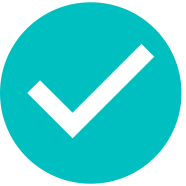 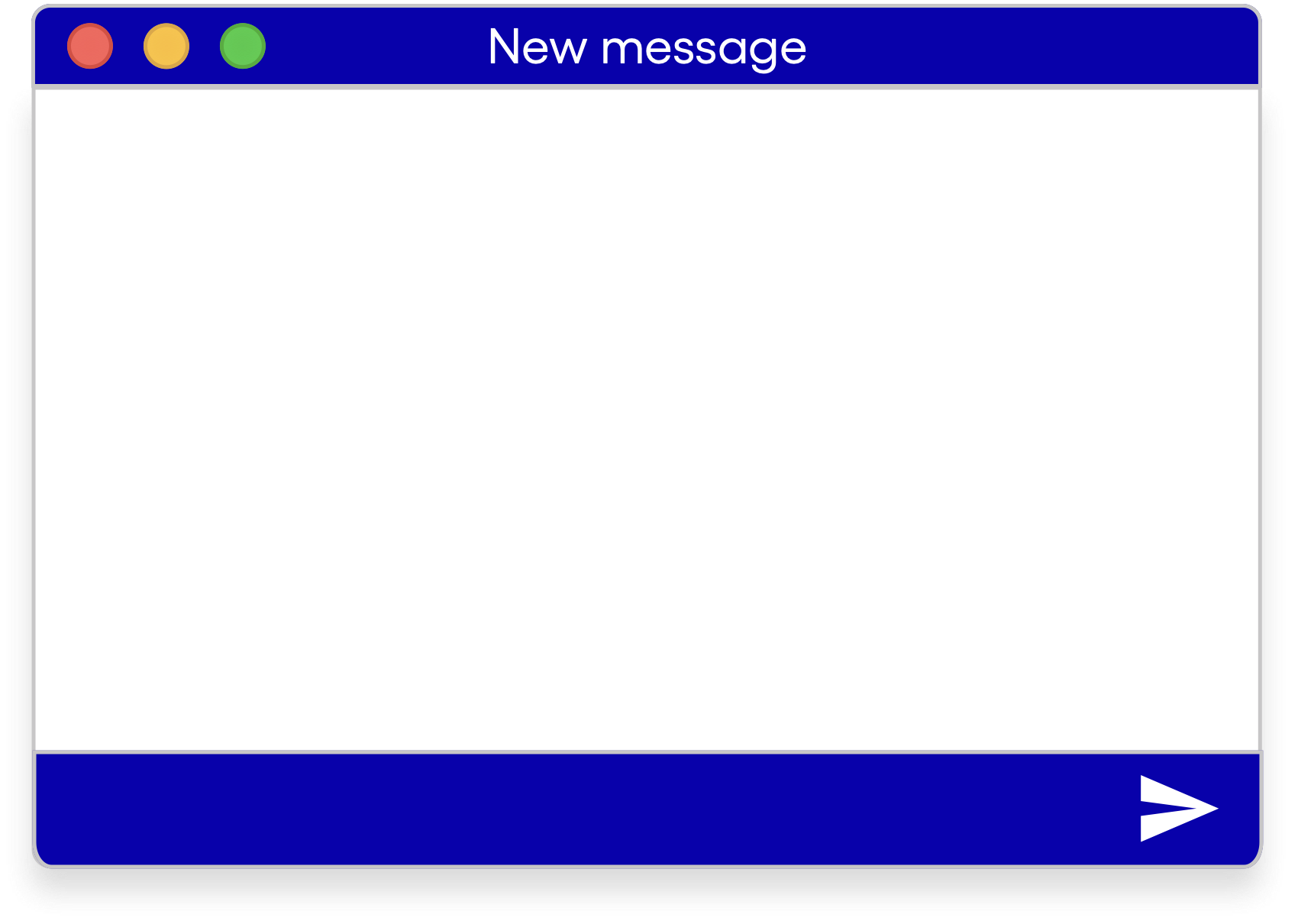 Prof
To:
Question cours de systèmes d'information
Subject:
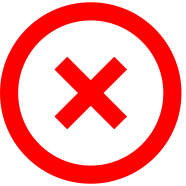 Envoyez-moi le détail de ma note finale de l'examen

note de l’examen 
note de projet
note de la présentation
Demandez plutôt qu'ordonner
https://www.unine.ch/blog/home/methodes/envoyer-email.html
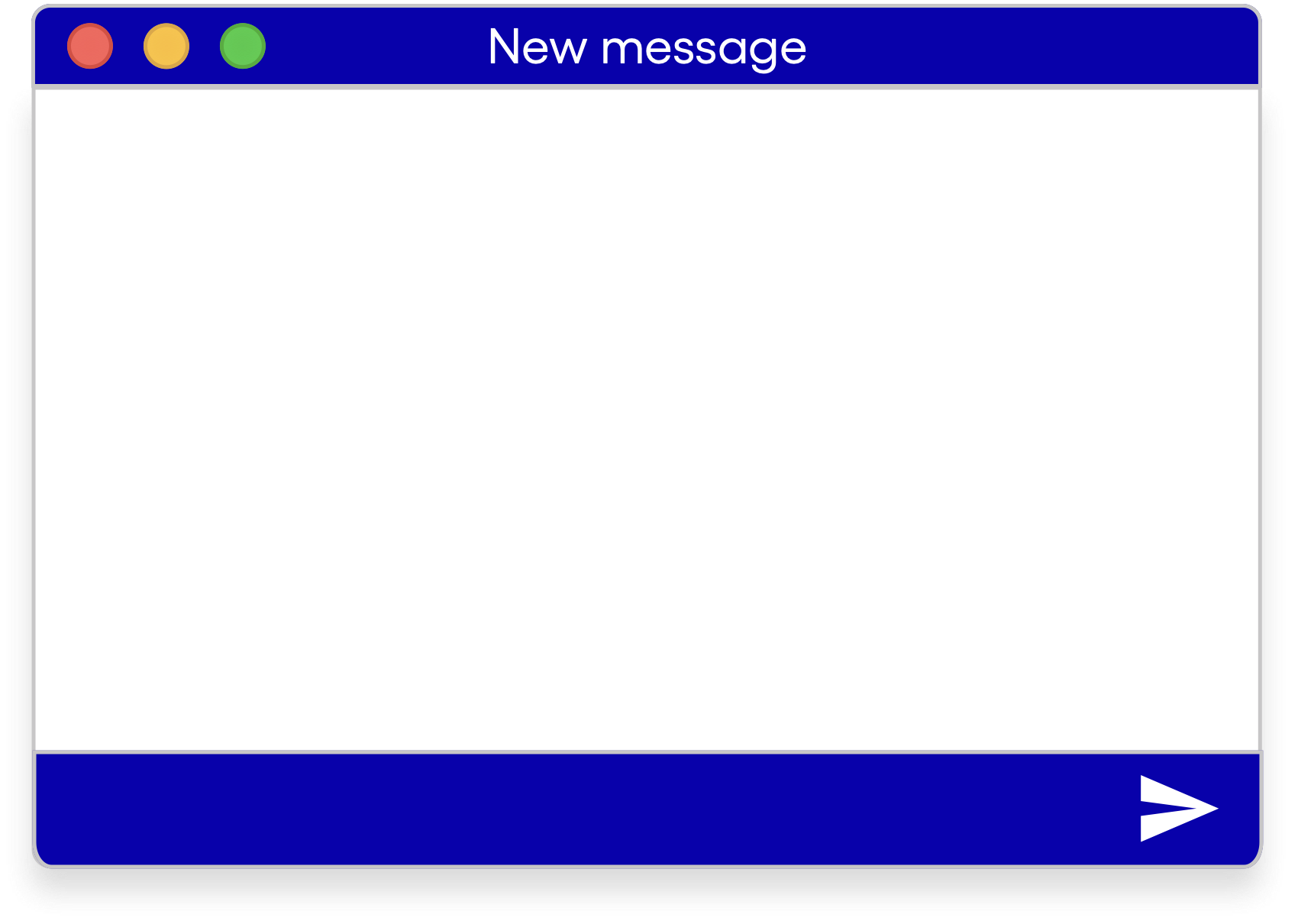 Prof
To:
Email étiquette
Question cours de systèmes d'information
Subject:
Bonjour Monsieur,
Serait-il possible d’avoir le détail de ma note finale de l'examen?
note de l’examen 
note de projet
note de la présentation 
Meilleures salutations.
John Smith
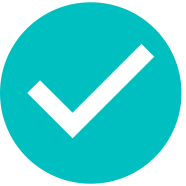 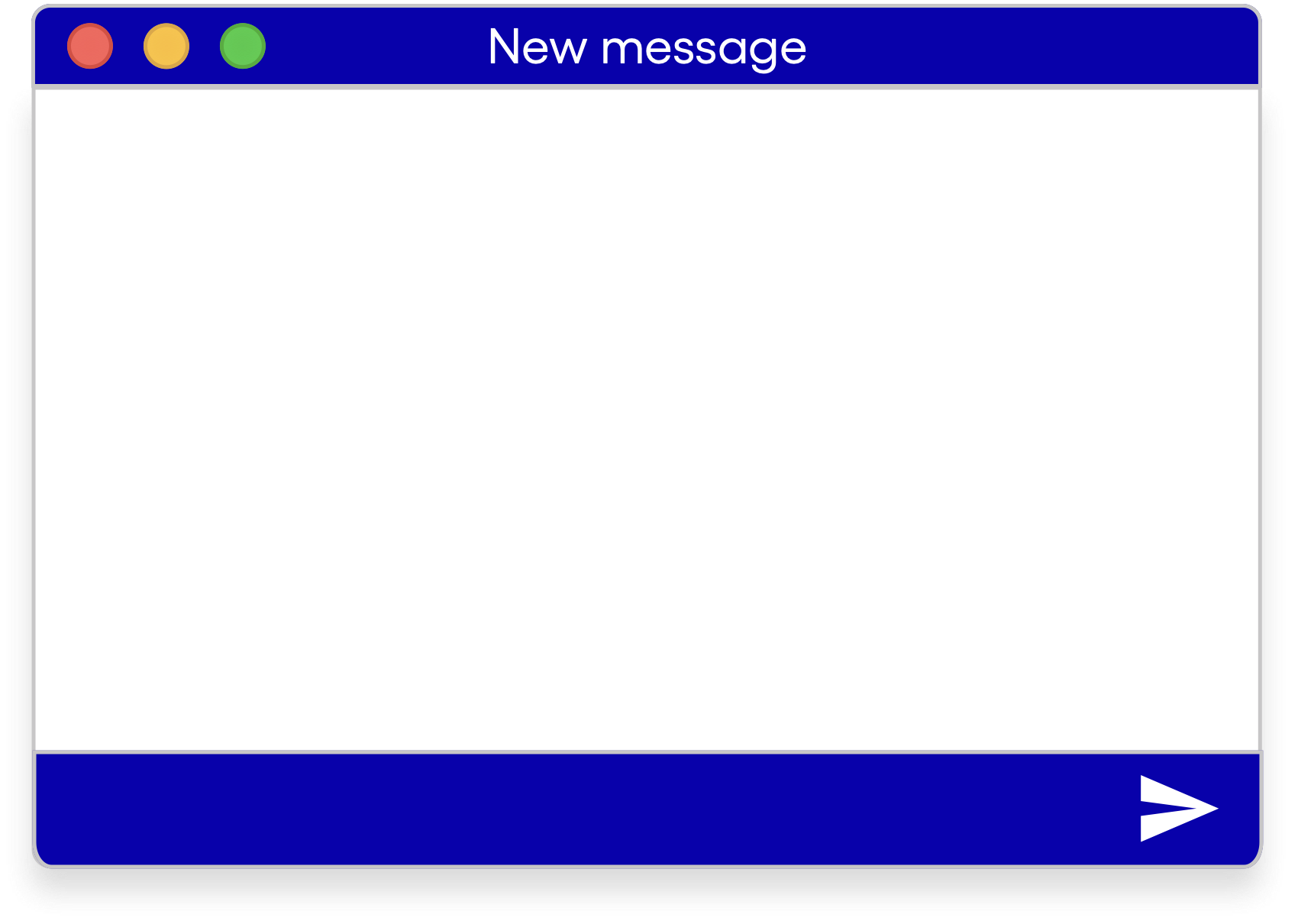 Prof
To:
Subject:
Question cours de systèmes d'information
Serait-il possible d’avoir le détail de ma note finale de l'examen?

note de l’examen 
note de projet
note de la présentation
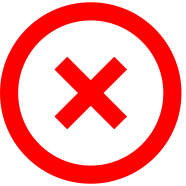 Saluez et signez
https://www.unine.ch/blog/home/methodes/envoyer-email.html
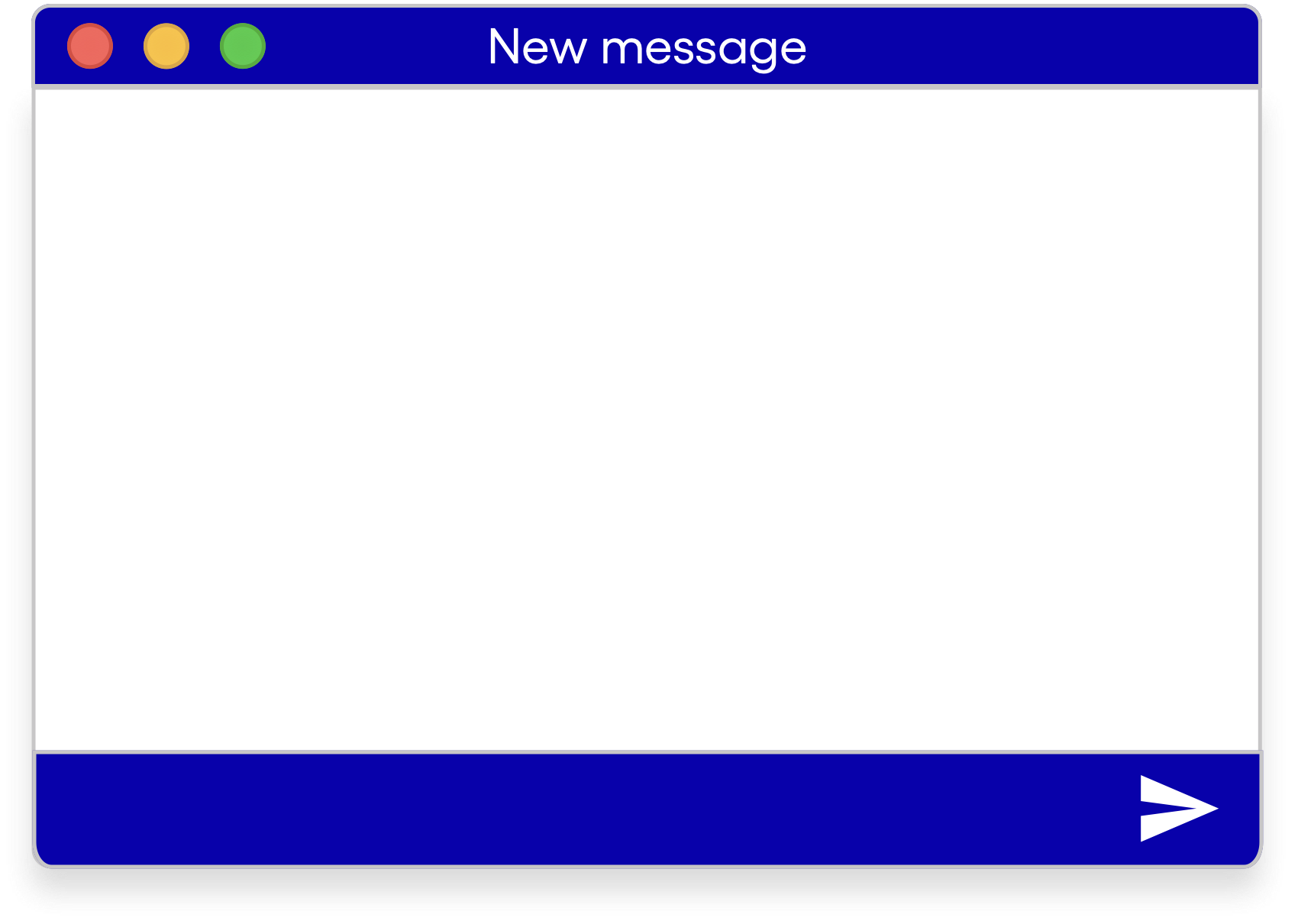 Prof
To:
Email étiquette
Re: Note examen cours Statistiques
Subject:
Bonjour Monsieur,
 
Je me permets de vous relancer suite à mon message de la semaine passé ci-dessous resté sans réponse.
 
Meilleures salutations.

John Smith
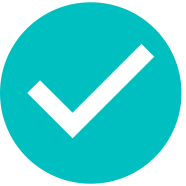 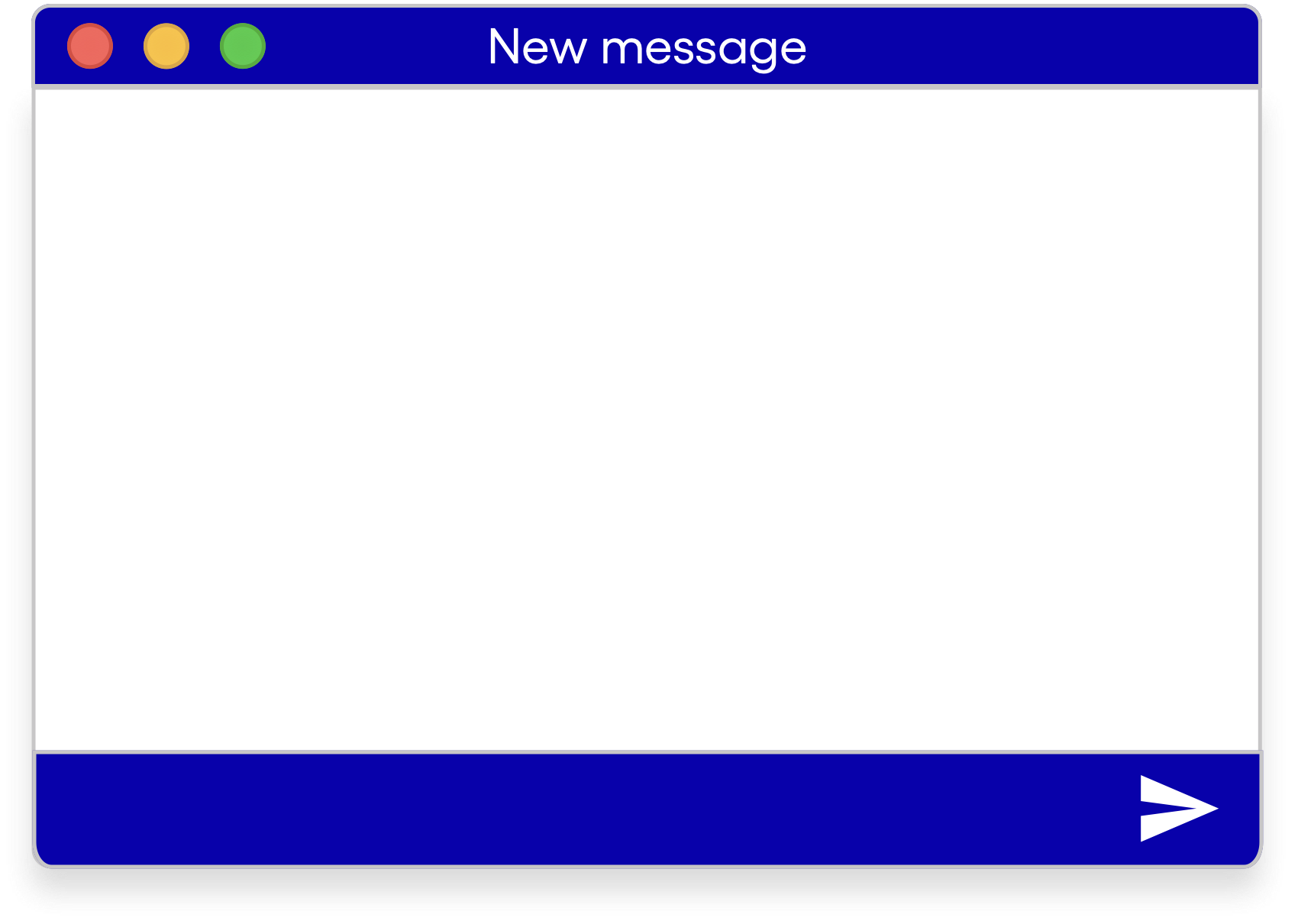 Prof
To:
Re: Note examen cours Statistiques
Subject:
Bonjour Monsieur,
 
Je vous ai écrit ce matin, je n'ai toujours pas eu de réponse,

Quelle est ma note?
 
Meilleures salutations.

John Smith
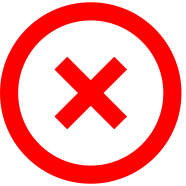 Ne vous attendez pas à une réponse instantanée
https://www.unine.ch/blog/home/methodes/envoyer-email.html
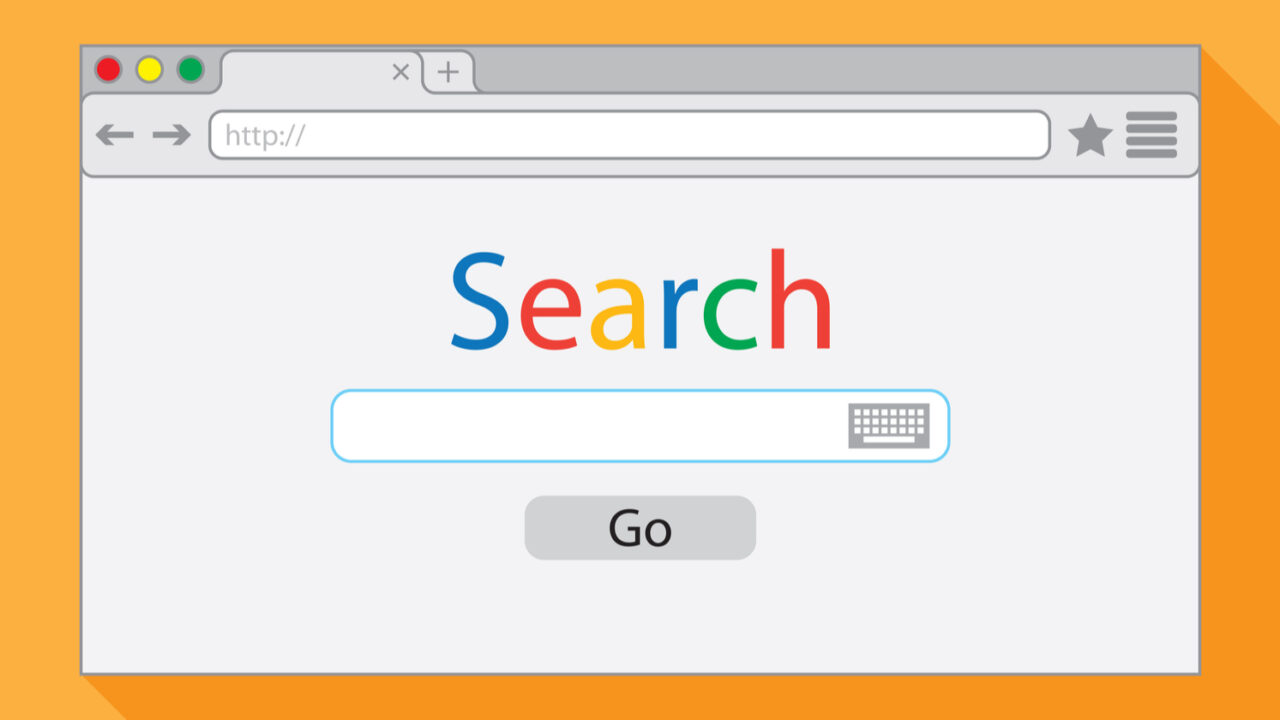 Email étiquette
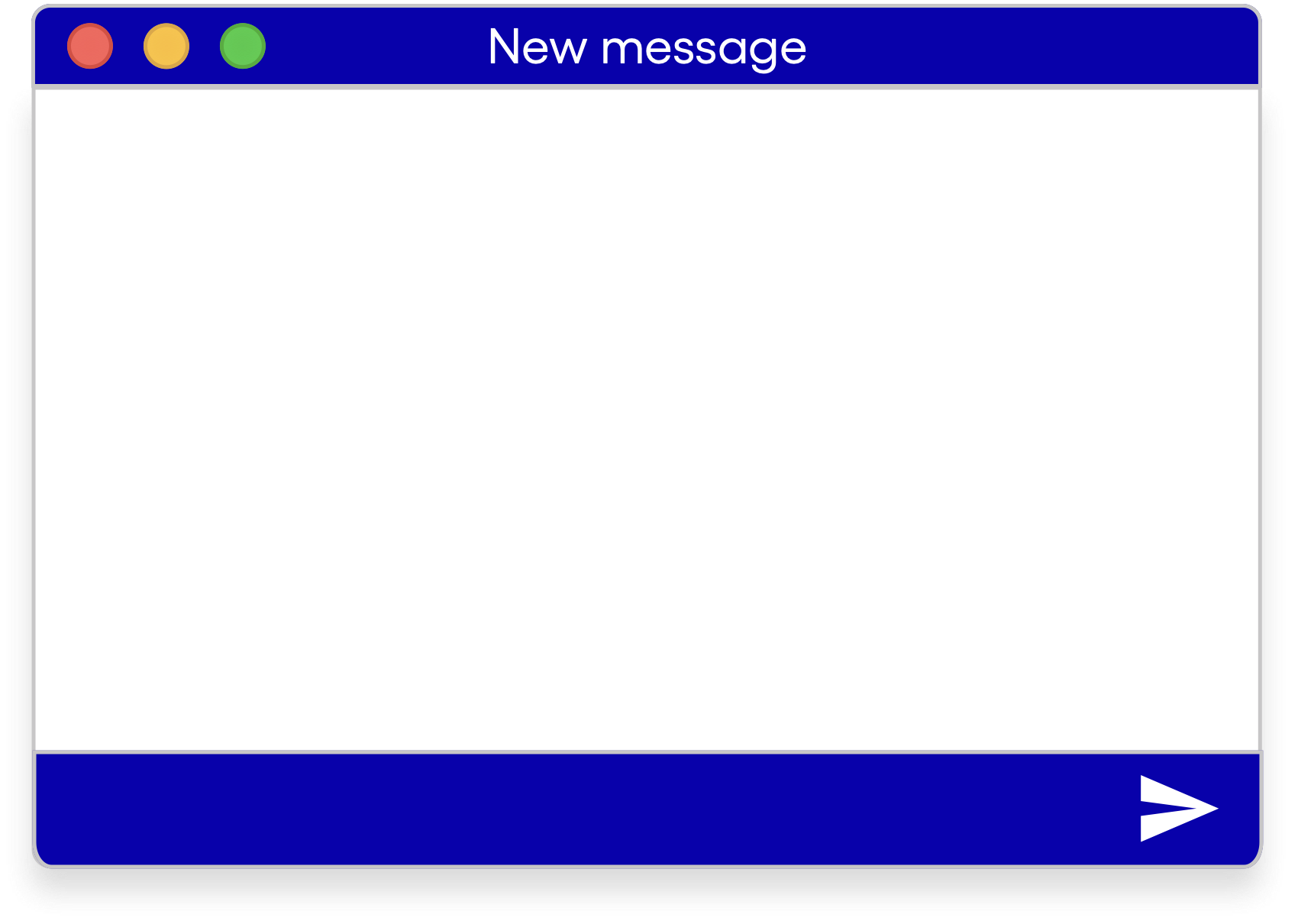 Prof
To:
Re: Rendez-vous
Subject:
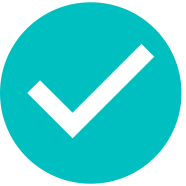 Bonjour Monsieur,
 
Où est votre bureau?
 
Meilleures salutations.

John Smith
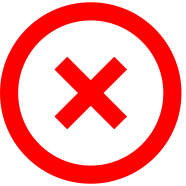 Faites votre part pour résoudre ce que vous devez résoudre
https://www.unine.ch/blog/home/methodes/envoyer-email.html
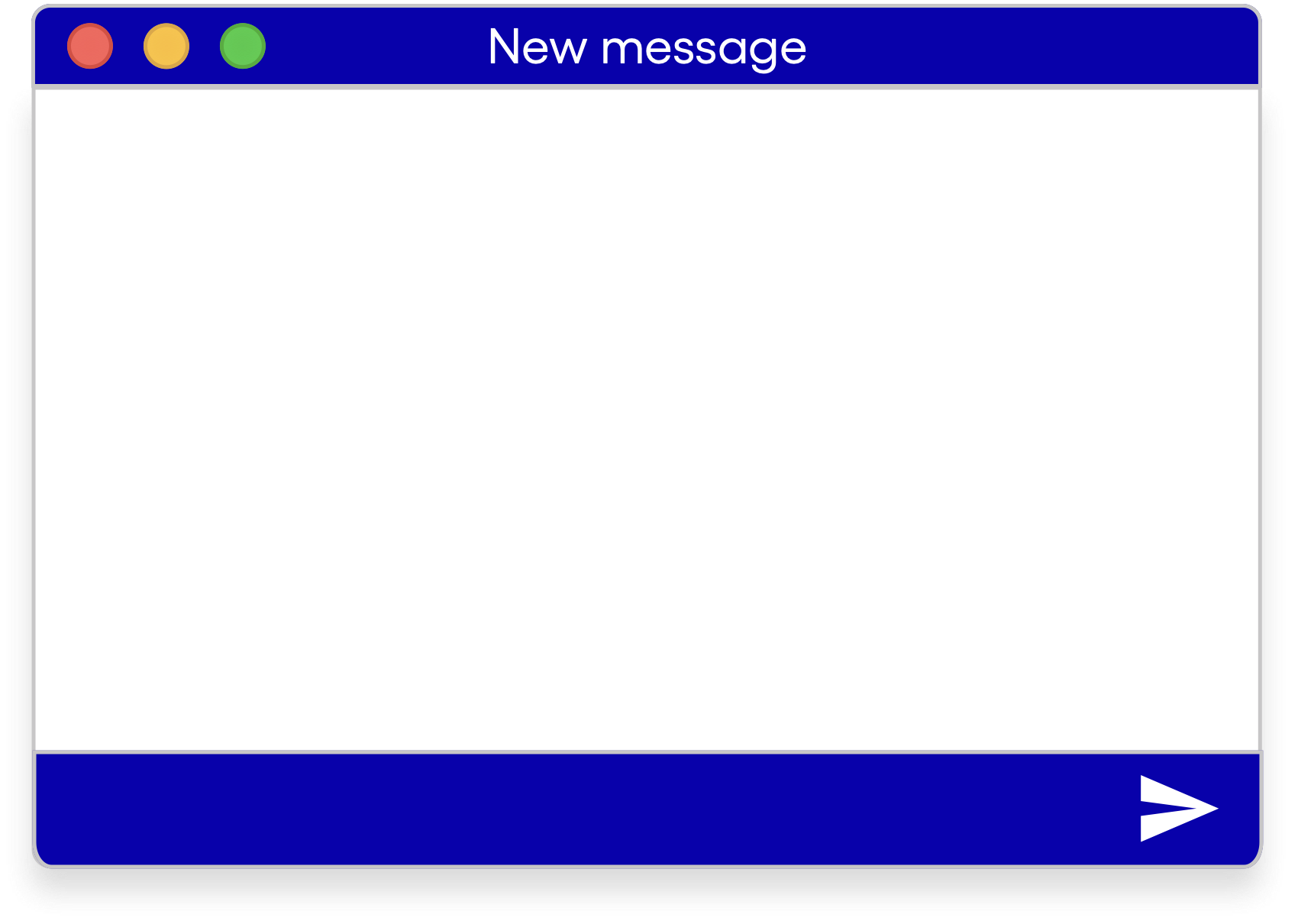 Prof
To:
Email étiquette
Re: Note examen cours Statistiques
Subject:
Bonjour Monsieur,
 
Merci pour votre réponse
 
Meilleures salutations.

John Smith
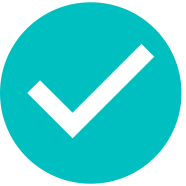 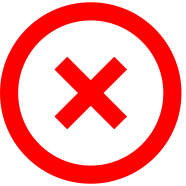 Un accusé de réception avec remerciement est toujours apprécié
https://www.unine.ch/blog/home/methodes/envoyer-email.html
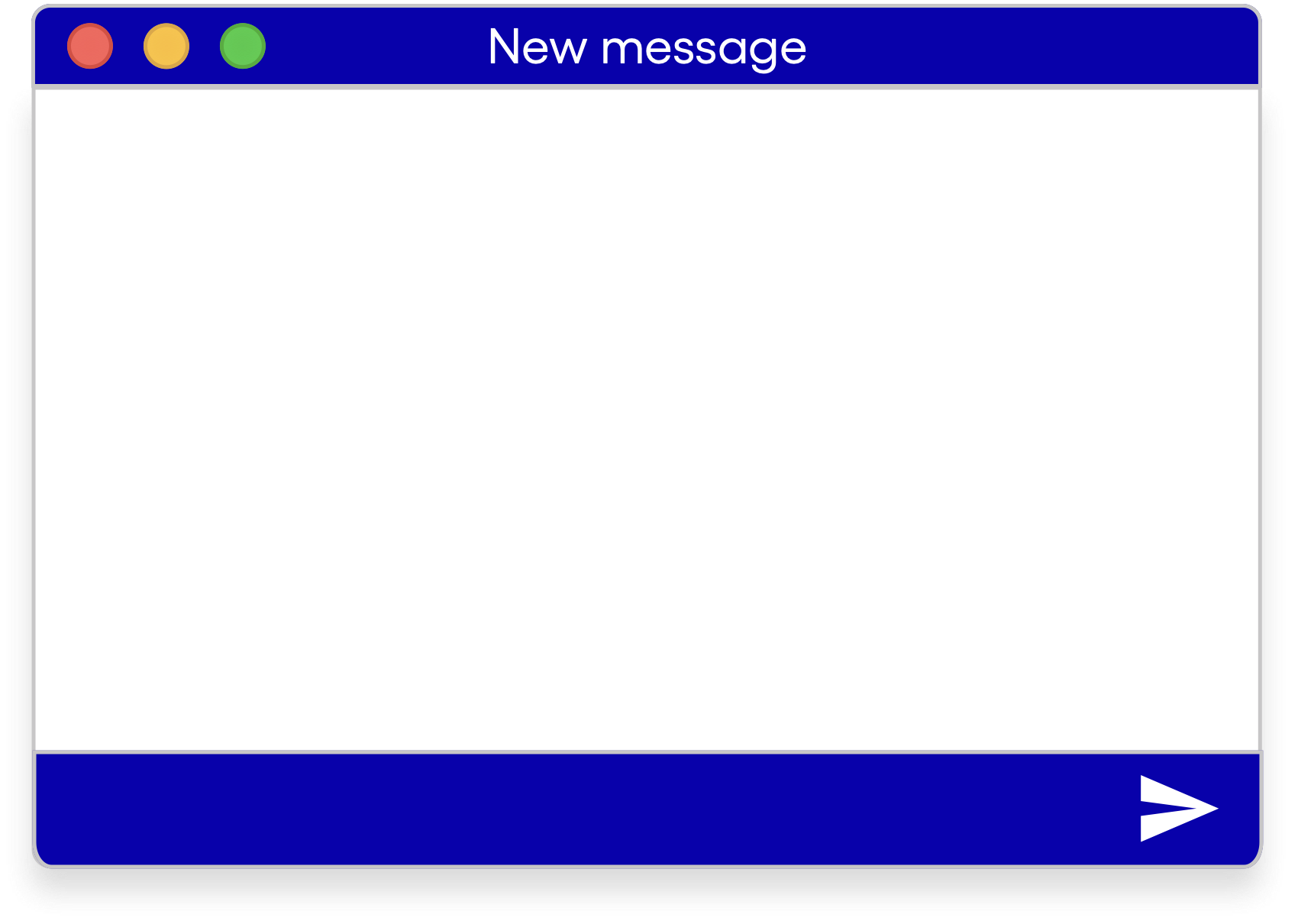 Collègue
To:
Email étiquette
Re: Note examen cours Statistiques
Subject:
Salut Collègue,
 
T'as pas trop bossé on dirait 😅🧑🏻‍🏫💪🏼
Faudra que je m'y mette la semaine prochaine 😬

John
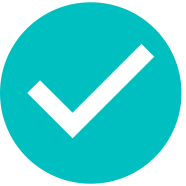 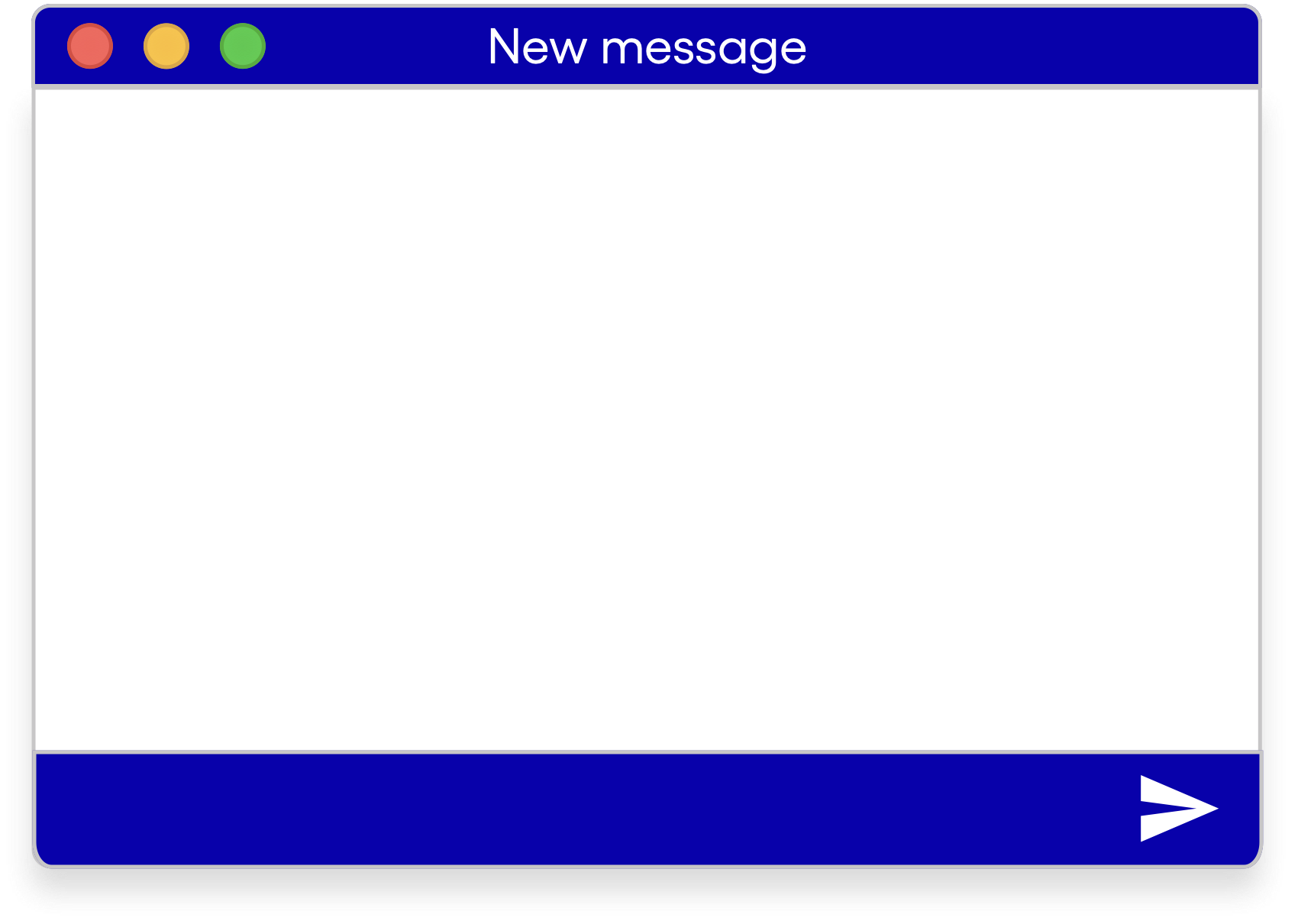 Collègue
To:
Projet de Marketing
Subject:
Salut Collègue,
 
T'as pas trop bossé on dirait. 
 
Faudra que tu t'y mette la semaine prochaine!

John
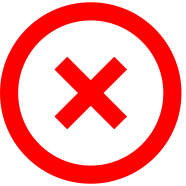 Des emojis peuvent être utiles dans des communications informelles
One minute paper
Sur une feuille de papier, notez les 3 choses les plus importantes que vous avez apprises aujourd'hui
1 minute
[Speaker Notes: Marika]
Le travail de groupe
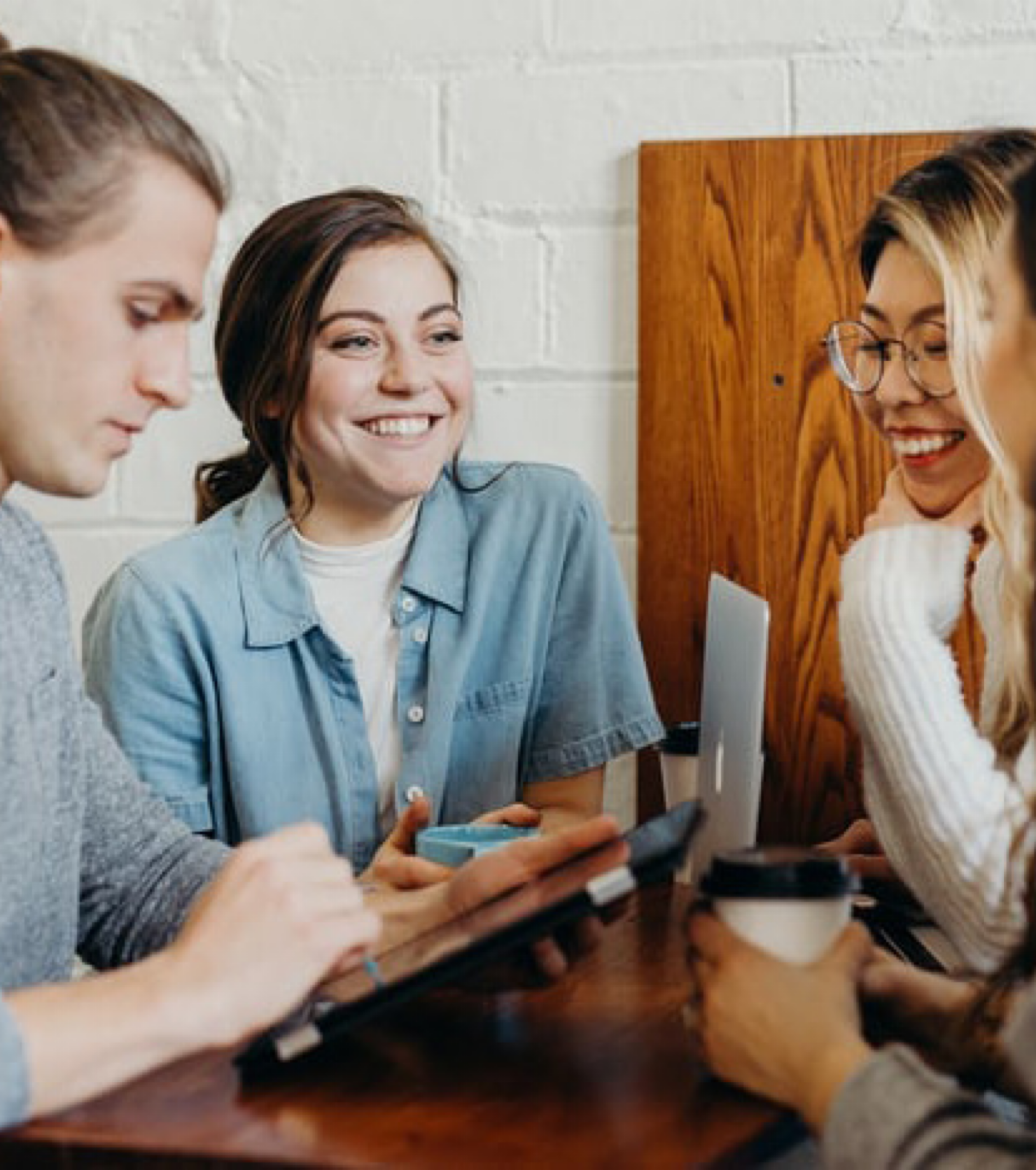 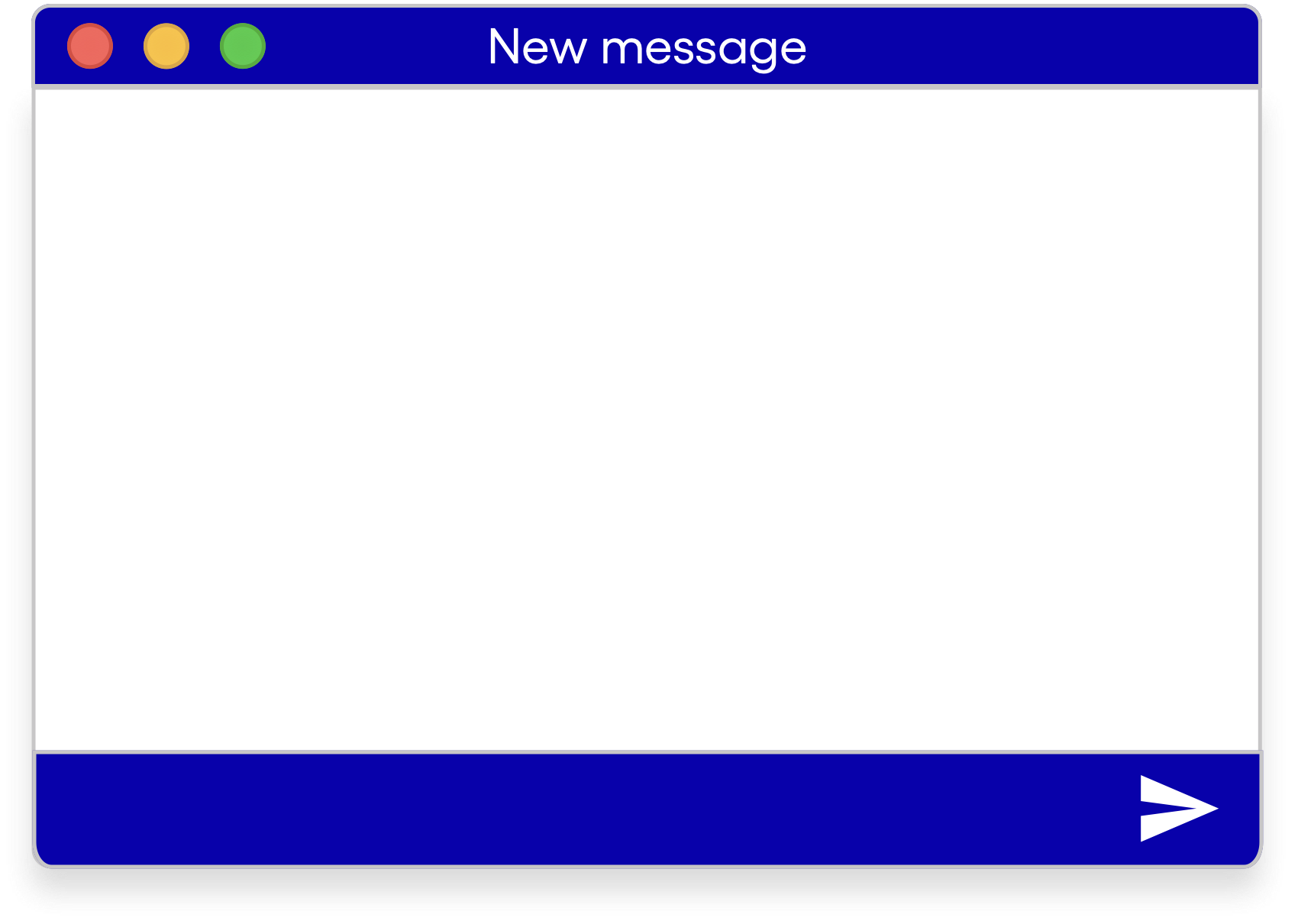 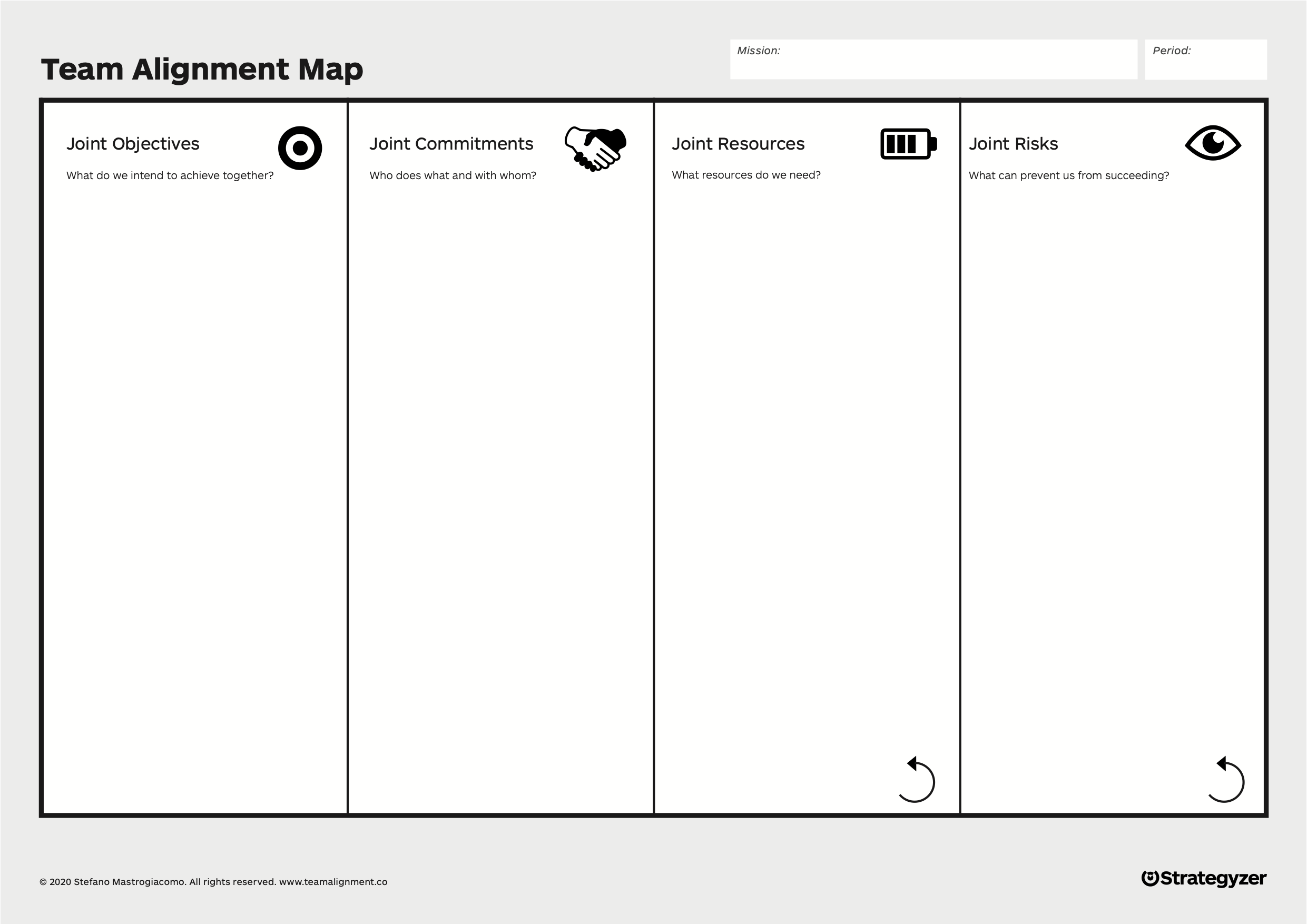 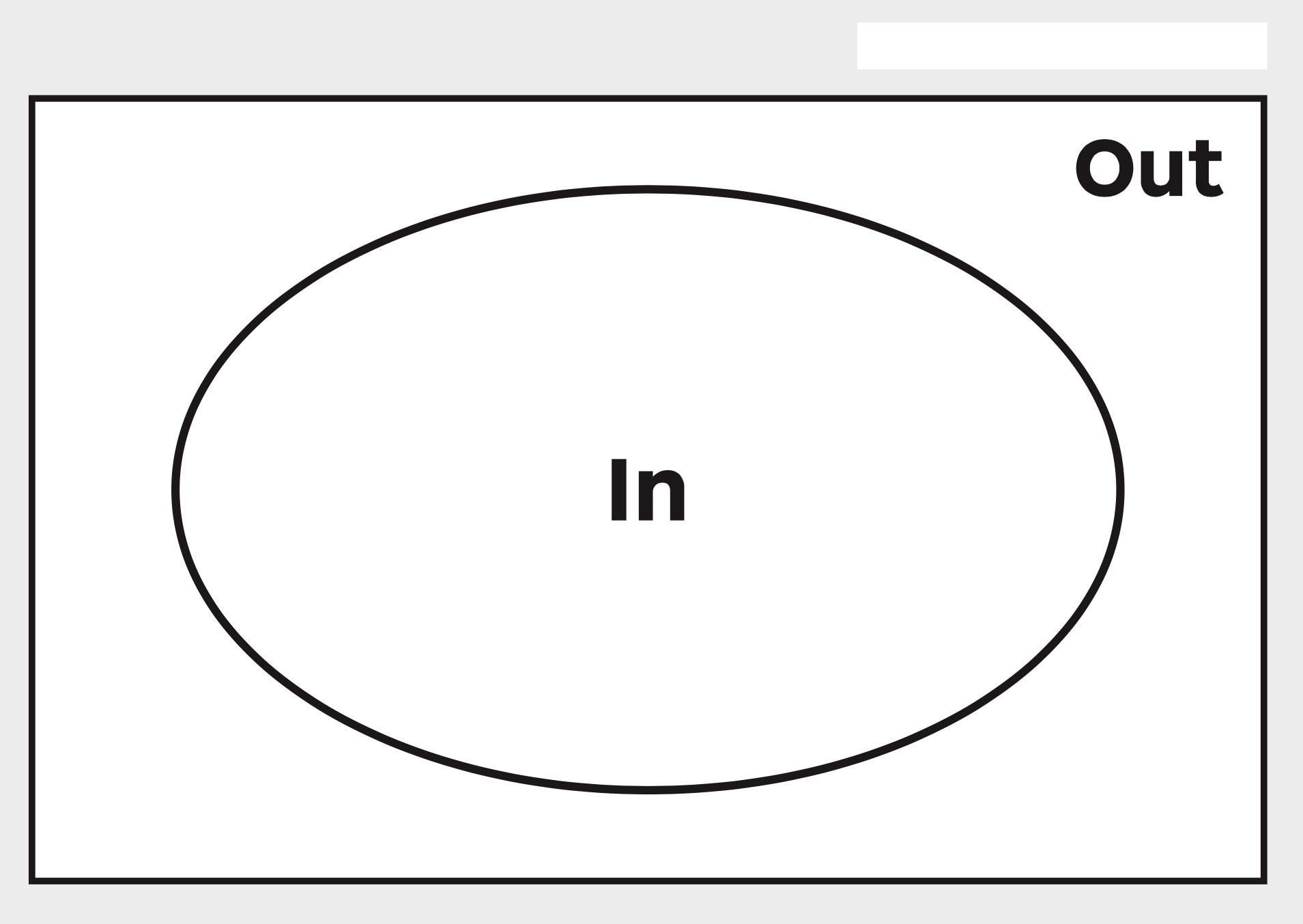 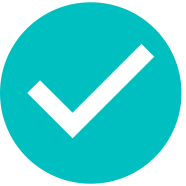 peut être très motivant et productif
mais la collaboration peut être difficile
De la communication respectueuse et attentive est essentielle
Des outils peuvent aider à atteindre ces objectifs
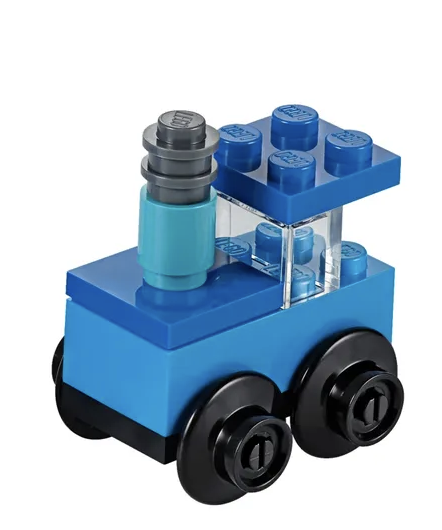 [Speaker Notes: Le travail de groupe peut être très motivant et productif, si l'équipe est alignée, les valeurs partagées et la communication fluide

Des outils comme la Team Alignement Map et le Team Contract peuvent aider à atteindre ces objectifs

De la communication respectueuse et attentive est essentielle dans le processus collaboratif

Marika]
Merci!